Supernova Neutrino and Atmospheric Neutrino Event Generators
Jie Cheng  (程捷)
North China Electric Power University
2024/05/19
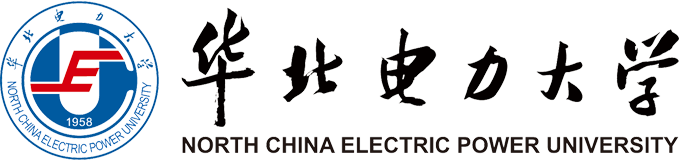 Neutrino Scattering: Theory, Experiment, Phenomenology (vSTEP2024) @Hangzhou
chengjie@ncepu.edu.cn
Neutrino Sources
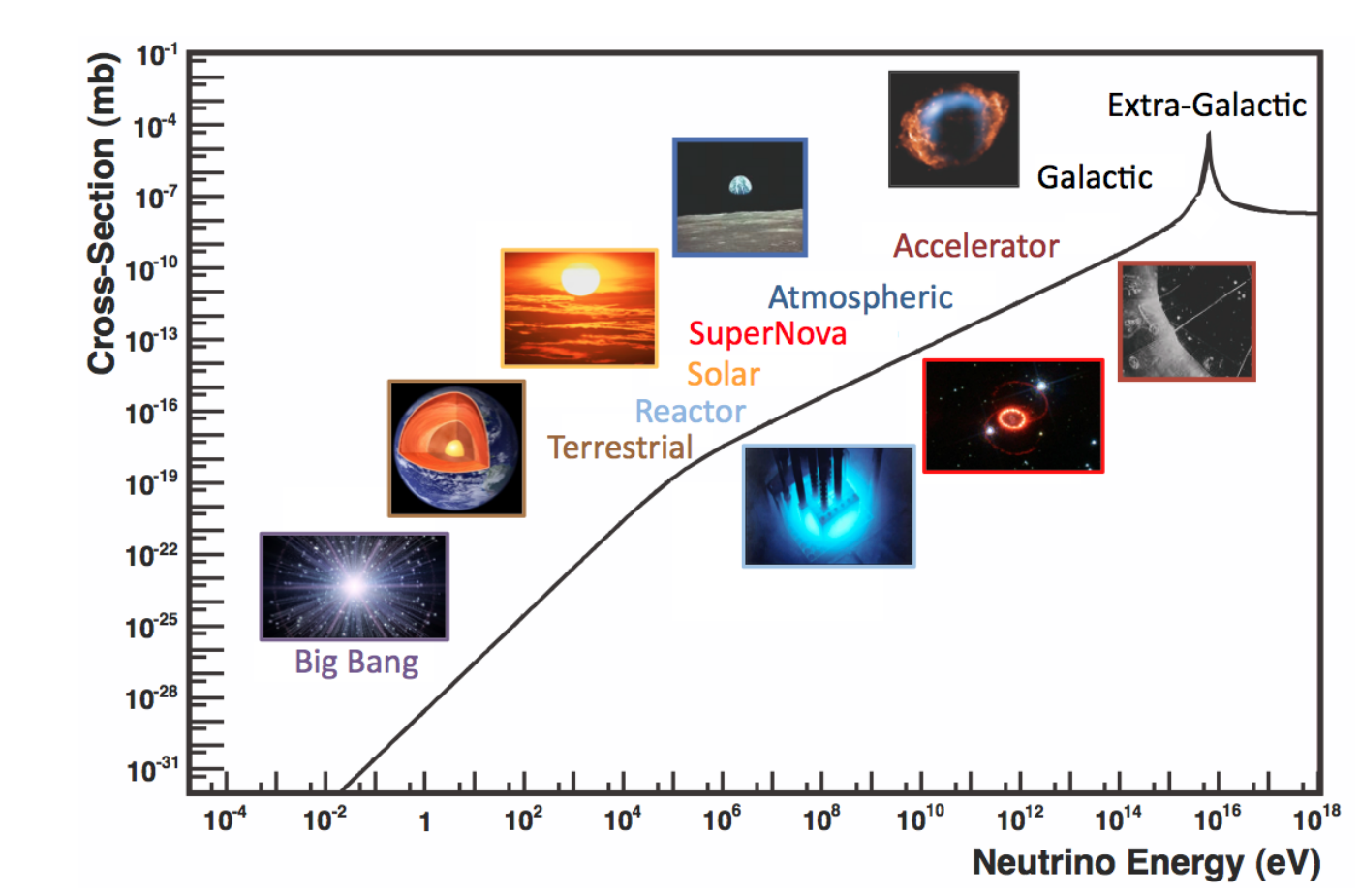 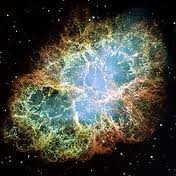 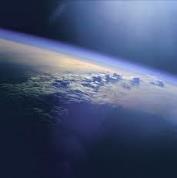 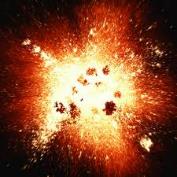 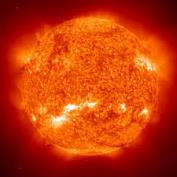 Big Bang
Supernova
Solar
Atmospheric
Formaggio & Zeller, Rev. Mod. Phys. 84, 1307 (2012)
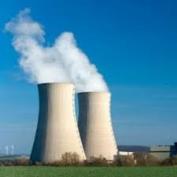 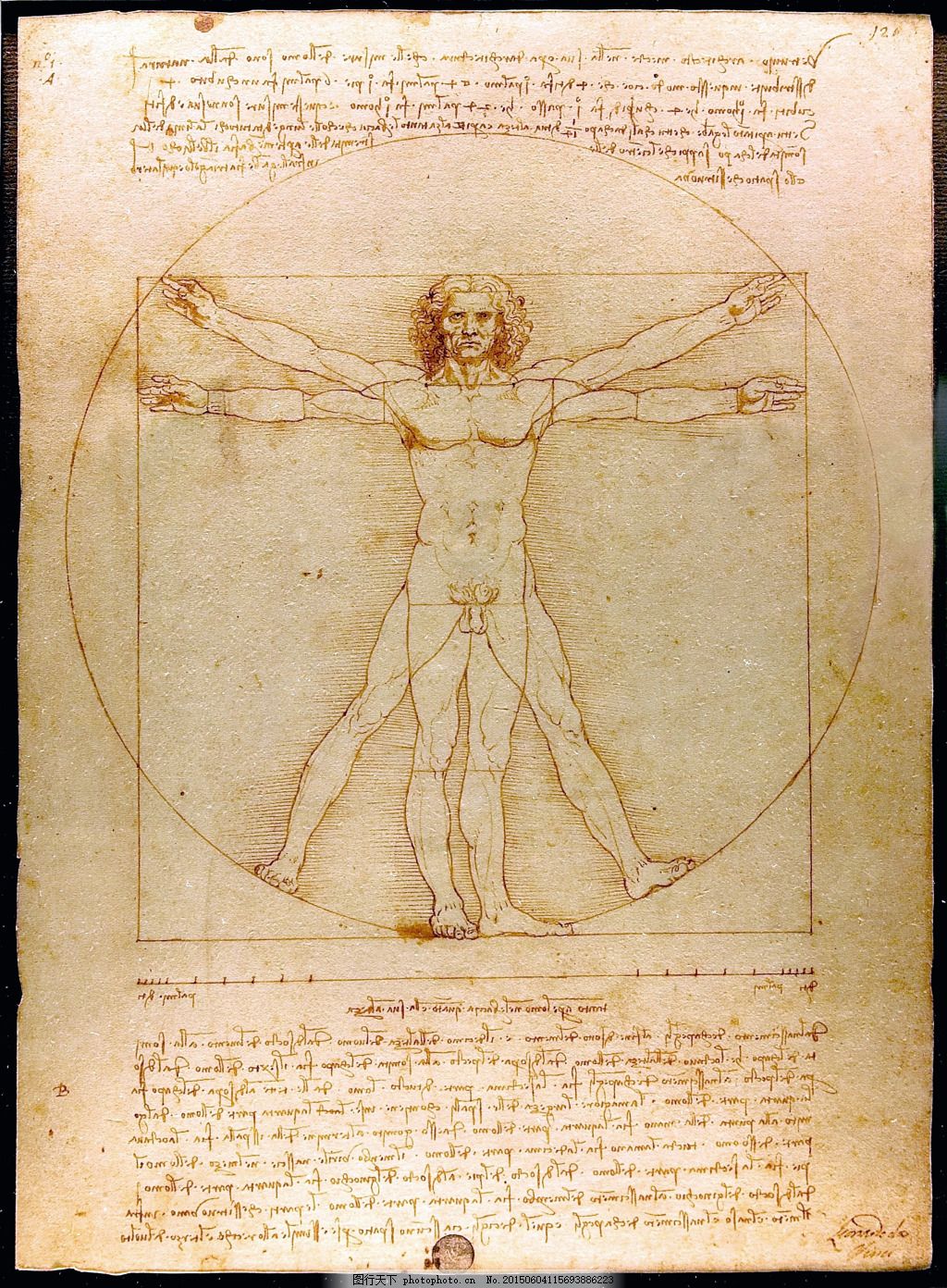 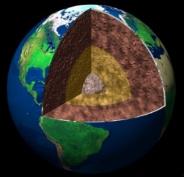 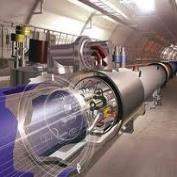 Accelerator
Human
Reactor
Earth
This talk focuses on supernova and atmospheric neutrinos
Jie Cheng
vSTEP2024
2
Next-generation Neutrino Detectors
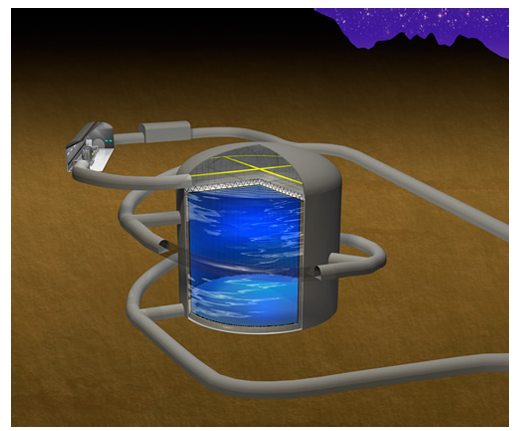 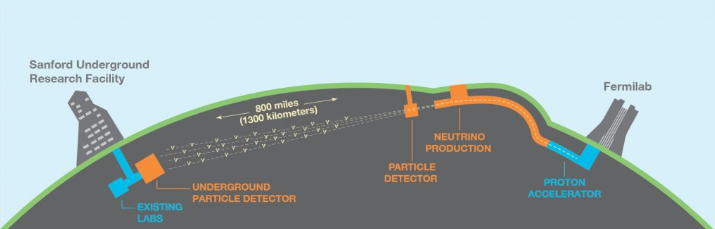 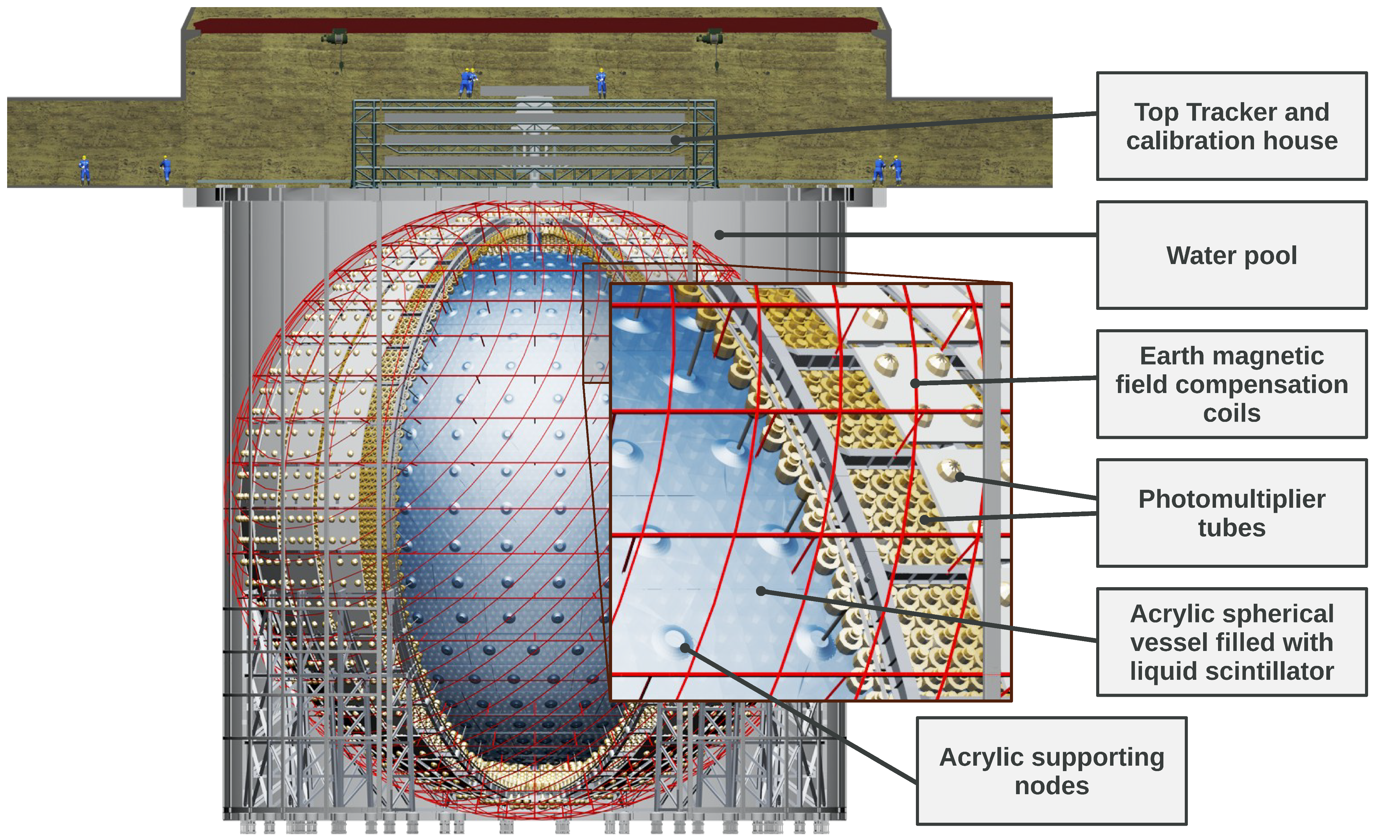 DUNE
Liquid argon time-projection chamber detector
Main targets: Ar
Hyper-Kamiokande
Water detector 
Target: 16O and H
JUNO 
Liquid Scintillator (LS)
Main targets: 12C and H
Take the JUNO detector for example
Jie Cheng
vSTEP2024
3
Neutrinos from Supernova
Expected number of observed supernova neutrinos
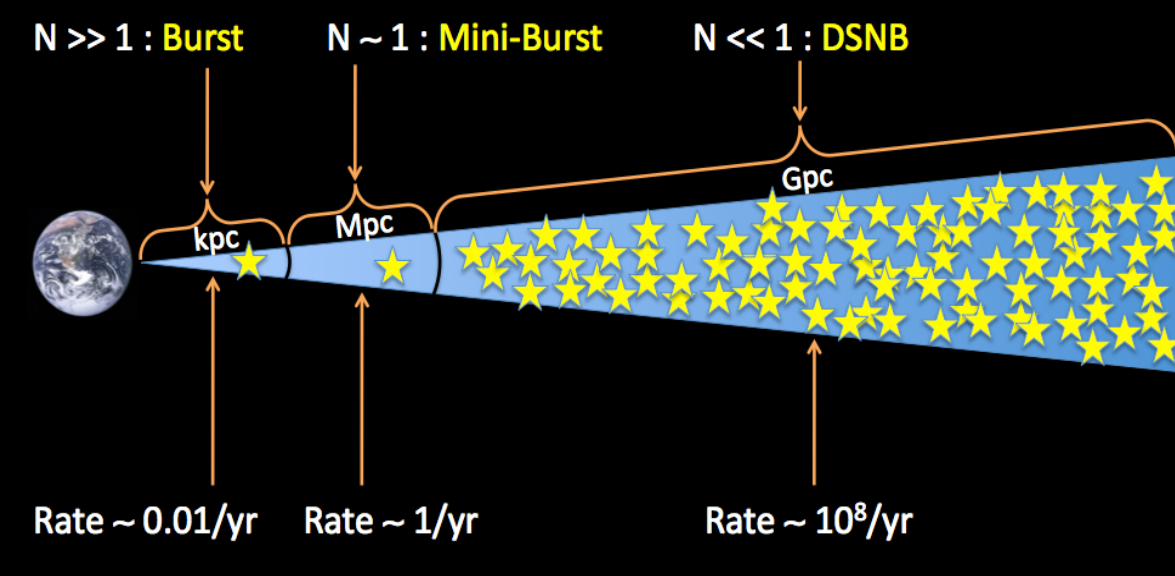 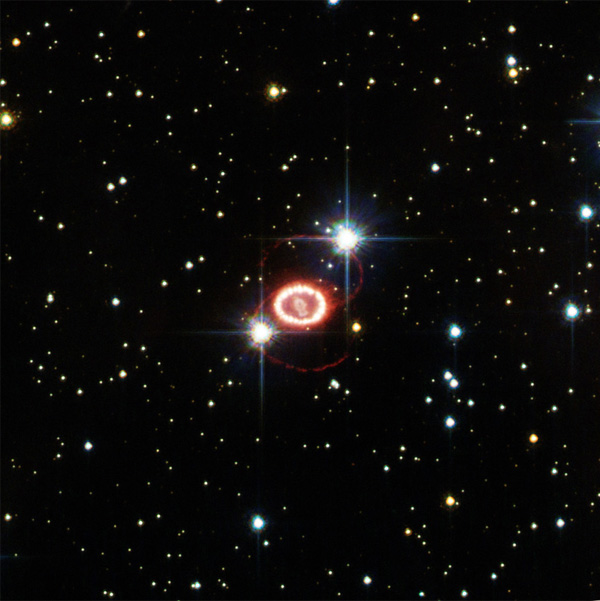 SN1987A
©J. Beacom
only neutrinos produced by SN1987A have been observed
DSNB is yet to be discovered
Supernova burst rate
Supernova neutrinos: studying the fate of stars, the evolution of the cosmos, element nucleosynthesis, and the nature of neutrinos, etc.
Two complementary methods:
Neutrinos from core-collapse supernova (CCSN) bursts within or near the Milky Way
High statistics      , almost no background      , rare Galactic SNe rate (2-3 / century)
Diffuse supernova neutrino background (DSNB): neutrinos from supernovae that have either exploded successfully or failed to explode in the cosmos       , low event rate (e.g., ~2-4 IBD events / year @ JUNO)
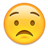 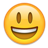 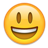 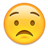 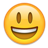 Jie Cheng
vSTEP2024
4
Neutrino Emissions from CCSN
From Huiling Li @ neutrino 2020
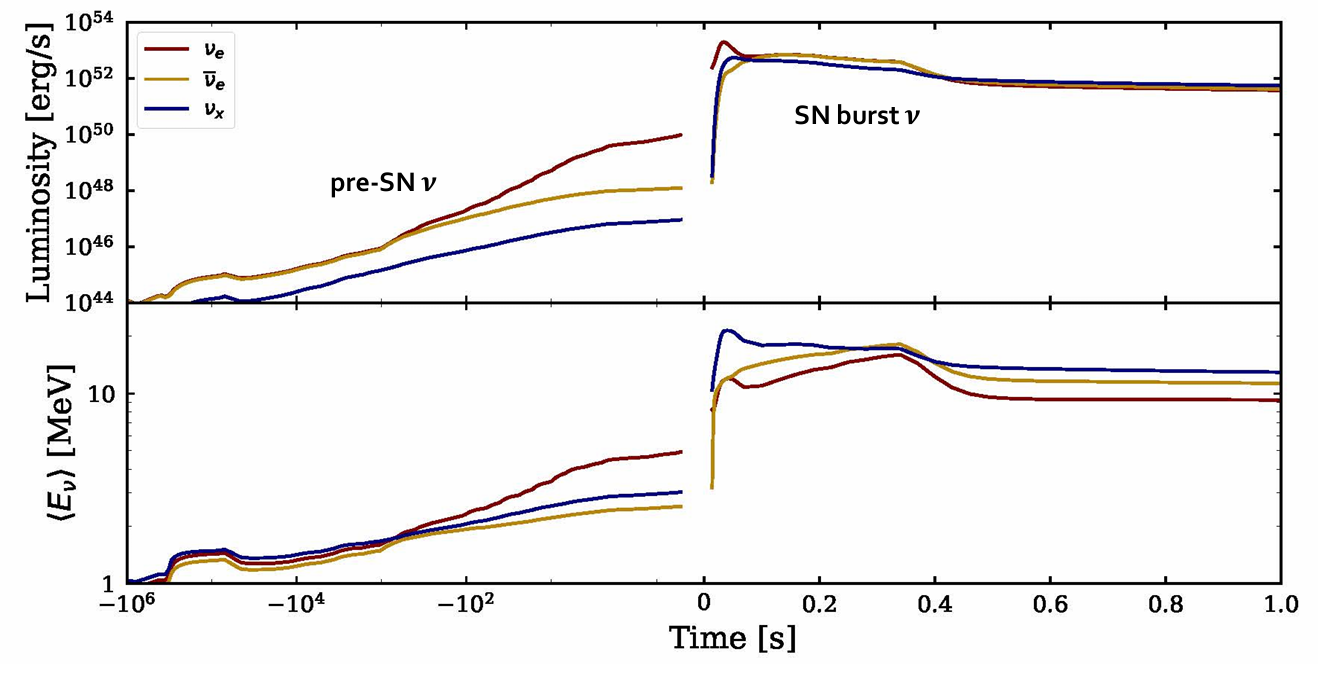 Available pre-SN neutrino models: 
Guo et.al, Phy. Lett. B 2019
kato et al, Astrophys. J. 848, no.1, 48 (2017)
Patton et.al, Astrophys. J. 851 (2017) 6
Available SN neutrino models: 
Nakazato group, Astrophys. J. Suppl. 205 (2013) 2
Garching group, L. Hudepohl, Ph.D. thesis
⬆ Pre-SN neutrino model: kato et al, 
⬆ SN burst neutrino model: Nakazato et al,
Jie Cheng
vSTEP2024
5
CCSN Neutrino Oscillation
JUNO, JCAP 01 (2024) 057
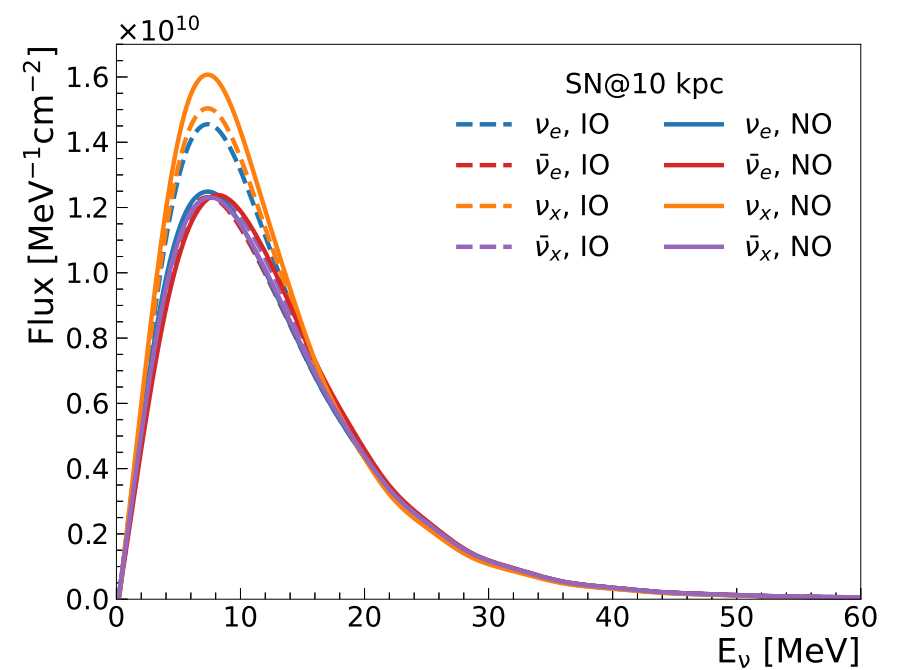 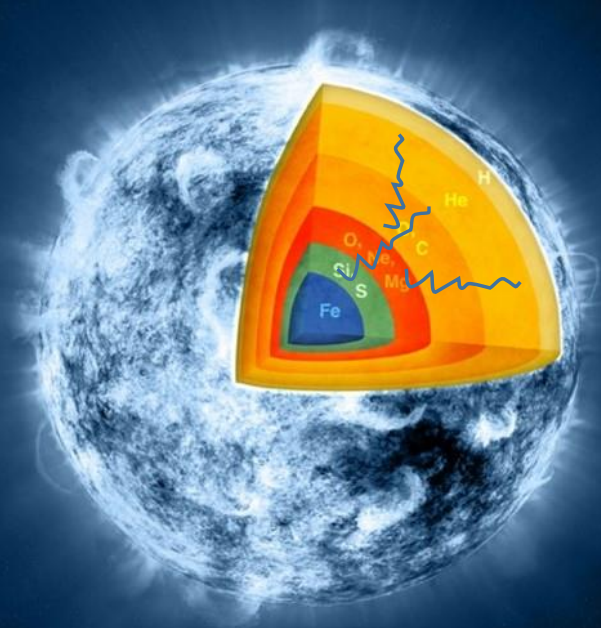 SN neutrinos:
Collective oscillation (?)
Unclear and temporarily neglect
MSW matter effects (√)
Adiabatic and depend on neutrino mass ordering
JUNO, JCAP 01 (2024) 057
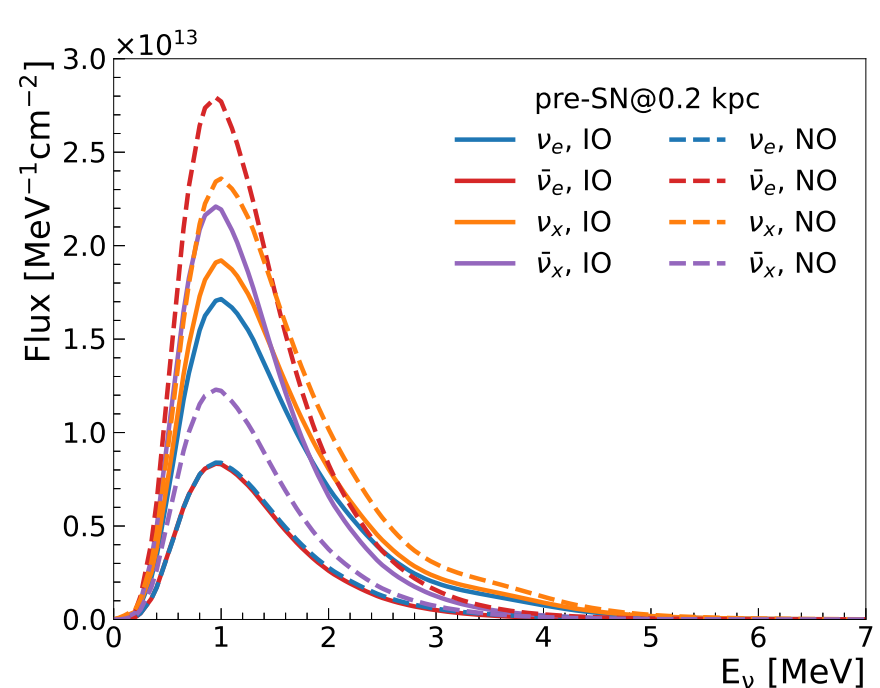 Neutrino oscillation
Pre-SN neutrinos:
Collective oscillation (×)
Suppressed due to the low neutrino density
Mikheyev-Smirnov-Wolfenstein (MSW) matter effects (√)
Adiabatic and depend on neutrino mass ordering
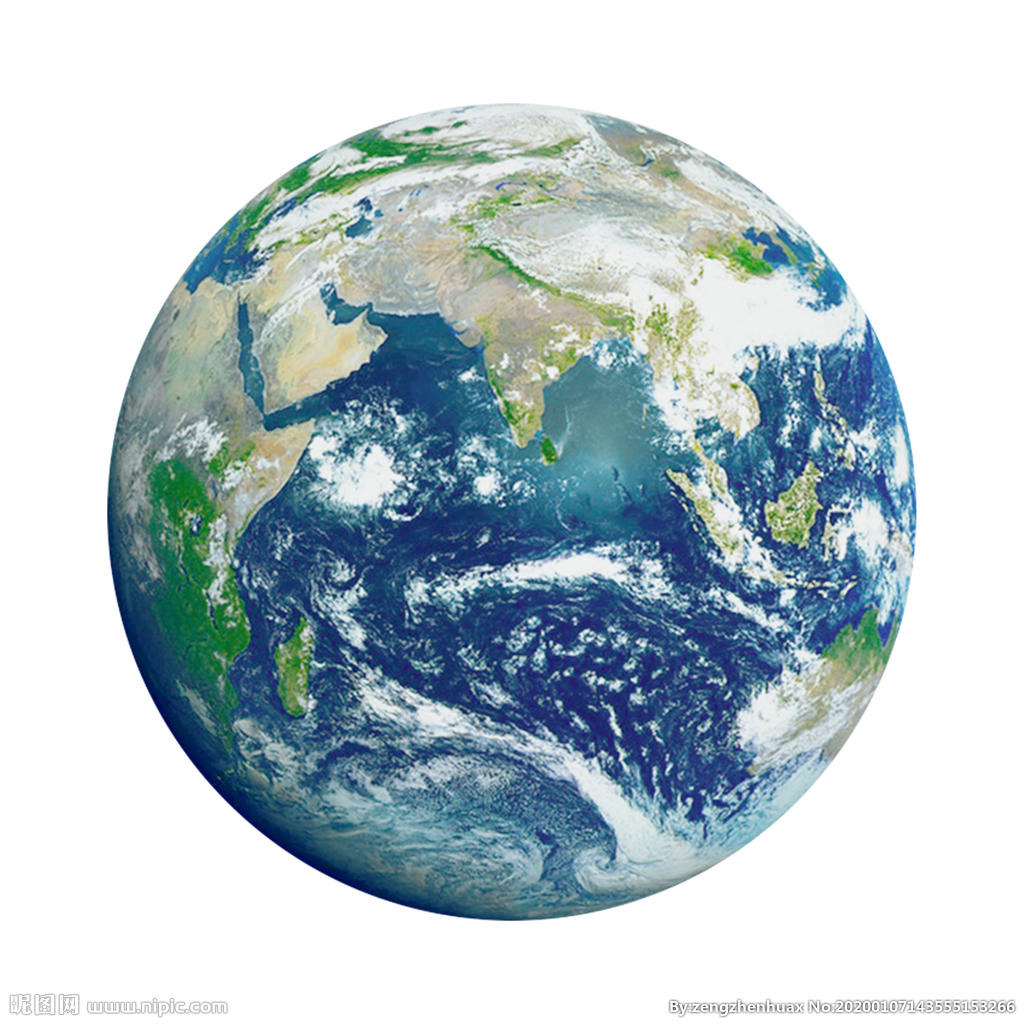 Jie Cheng
vSTEP2024
6
Detection of CCSN Neutrinos at JUNO
Expected CCSN neutrino energy spectra
SN distance @ 10 kpc
CCSN @ 10 kpc in JUNO  [J. Phys. G43:030401 (2016) ]
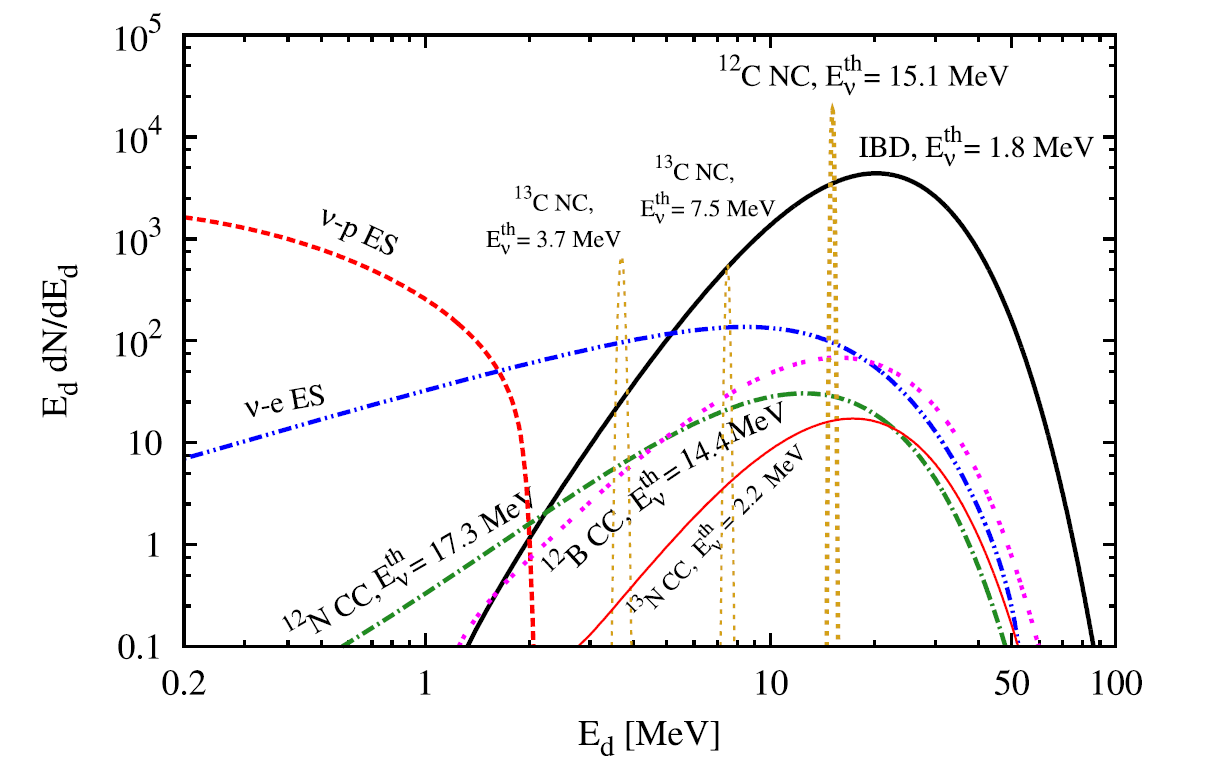 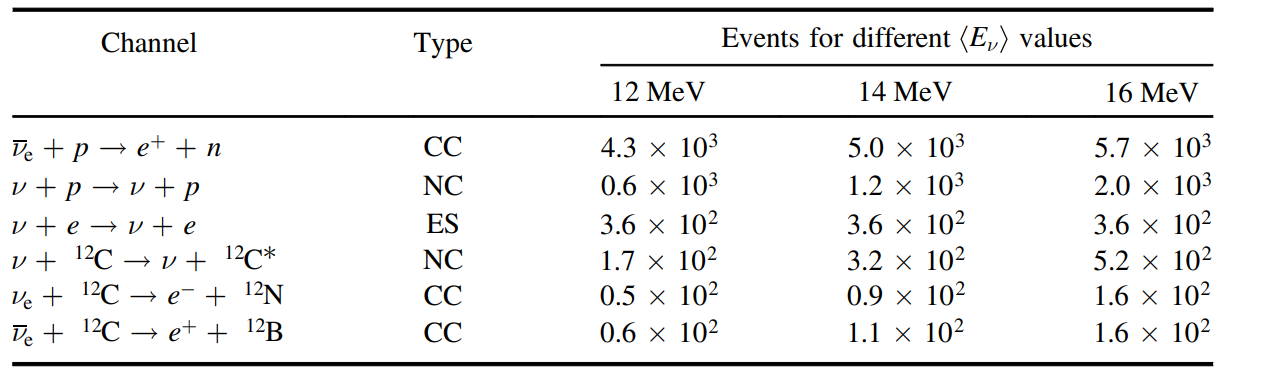 Not accessible for pre-SN neutrinos
JUNO, JCAP 01 (2024) 057
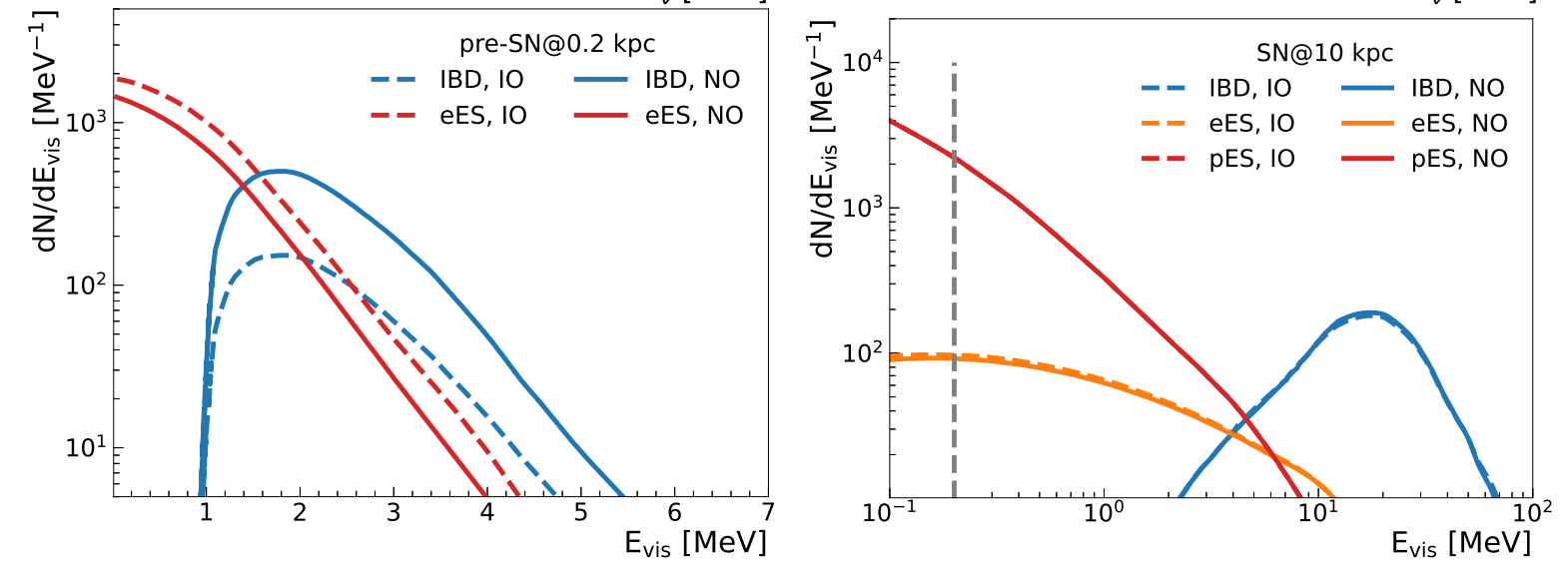 JUNO can detect all flavors of neutrinos
Jie Cheng
vSTEP2024
7
CCSN Monitoring System in JUNO
Multi-messengers of core-collapse supernova: electromagnetic signals, gravitational waves, neutrinos
Neutrino  early warning
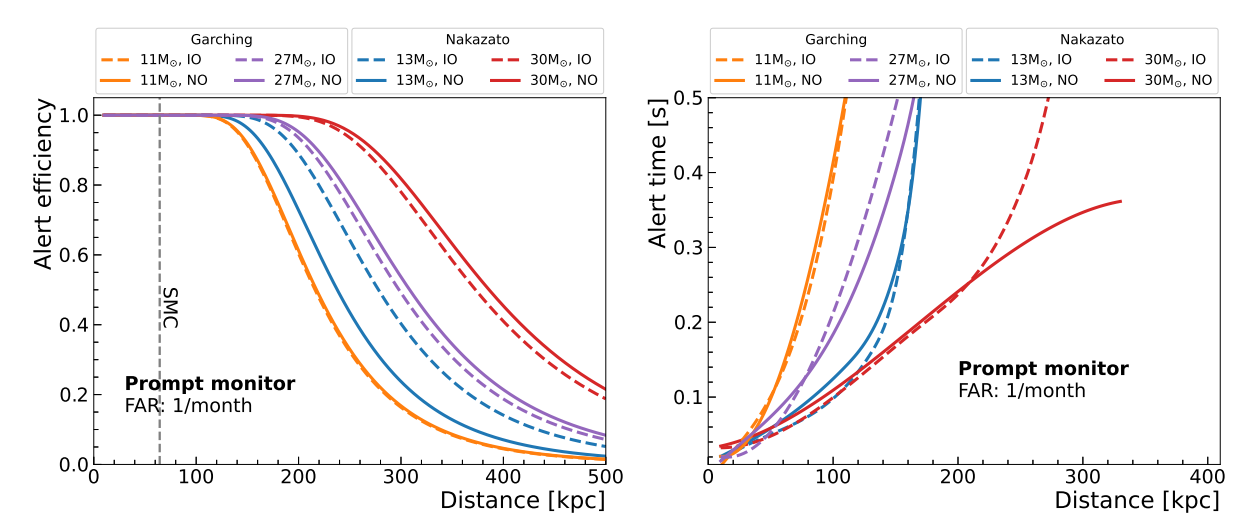 Mon. Not. Roy. Astron. Soc. 461 (2016) 3
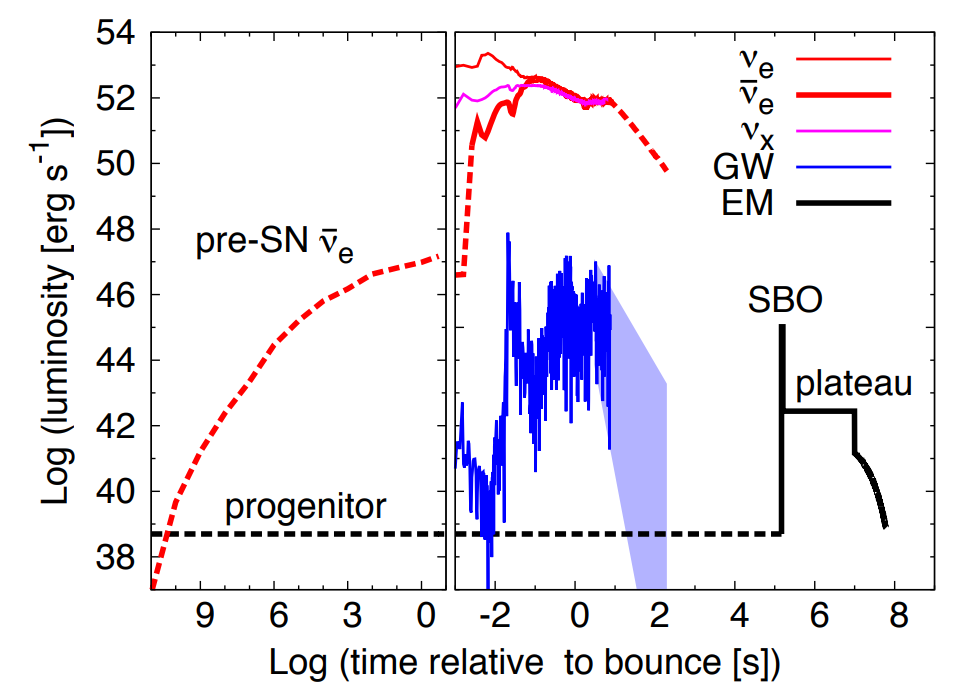 SN alert
SN alert
False alert rate
JUNO, JCAP 01 (2024) 057
Pre-SN  monitor
Alert distance: 0.6 ~ 1.7 kpc with 50% alert efficiency 
Alert time @ 0.2 kpc: > ~ 100 hr earlier
SN prompt monitor
Alert distance: 240 ~ 400 kpc with 50% alert efficiency 
Alert time @ 10 kpc: 10 ~ 30 ms
A dedicated Multi-Messenger Trigger System is on the way
Jie Cheng
vSTEP2024
8
Diffuse Supernova Neutrino Background (DSNB)
DSNB flux




DSNB primary detection: inverse beta decay (IBD)





DSNB prompt visible spectra:
Average neutrino spectrum:
Failed SNe
Successful SNe
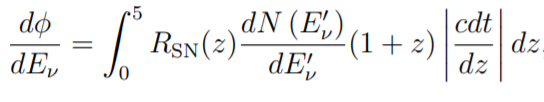 Depend on cosmological evolution
Core-collapse supernova rate
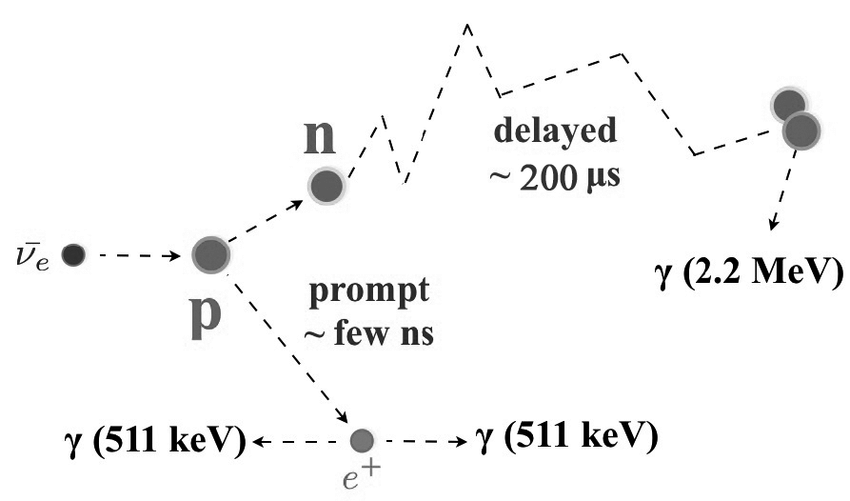 JUNO: nH capture
2-4 DSNB IBD events/year
Scan a reasonable parameter space for sensitivity studies
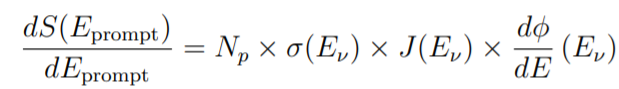 Measured energy
DSNB flux
Jacobian factor
Detector capabilities
Jie Cheng
vSTEP2024
9
DSNB Detection at JUNO
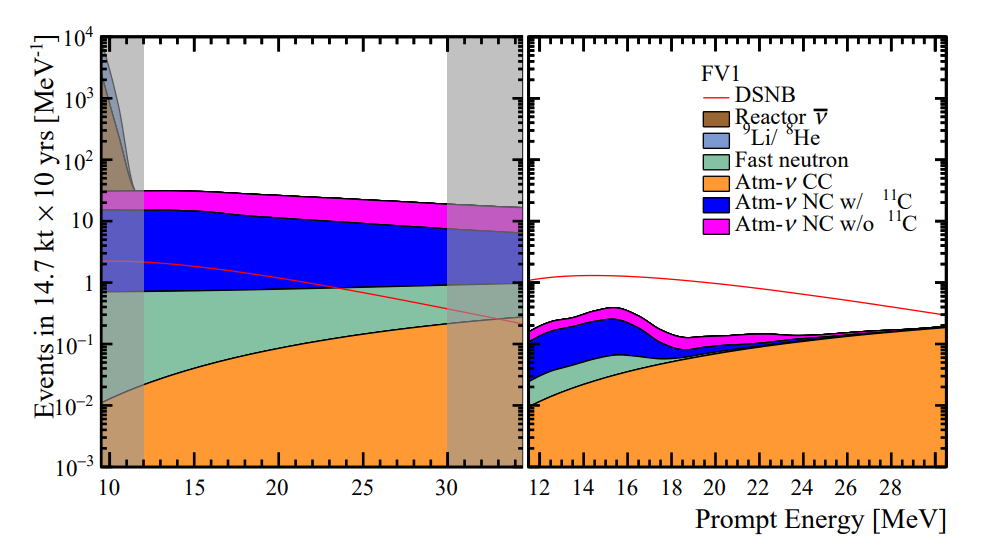 JUNO, JCAP 10 (2022) 033
Before background suppression
After background suppression
Improvements compared to JUNO physics book J. Phys. G43:030401(2016) :
Background evaluation: 0.7 per year  0.54 per year
PSD: signal efficiency 50%80% (1% residual background)
Realistic DSNB signal model: non-zero fraction of failed Supernova
S/B ratio improved from 2 to 3.5
Jie Cheng
vSTEP2024
10
DSNB Sensitivity in JUNO
JUNO, JCAP 10 (2022) 033
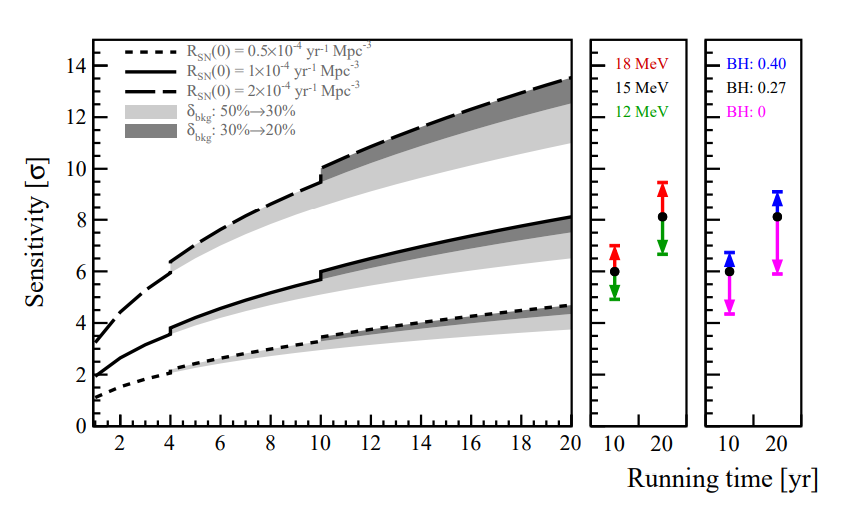 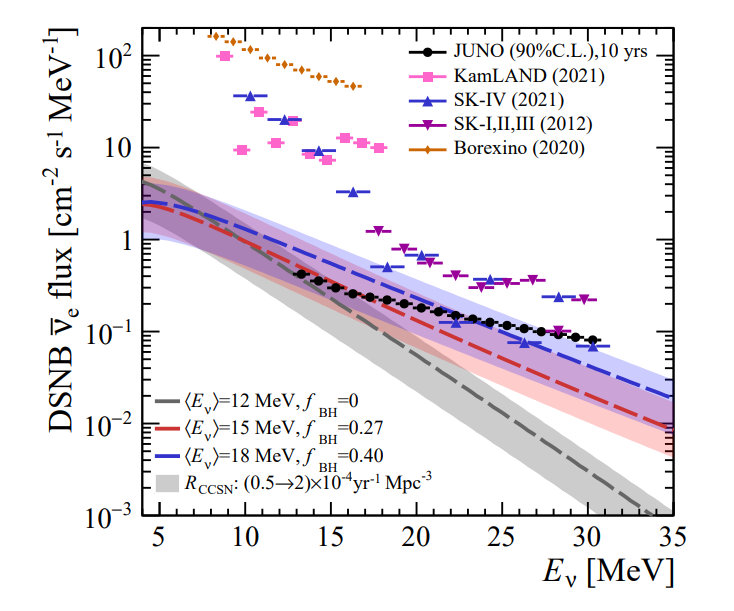 Nominal model
Jie Cheng
vSTEP2024
11
Atmospheric Neutrino
Important signal in neutrino oscillation study (discovery in 1998)
JUNO, J. Phys. G: Nucl. Part. Phys. 43 (2016) 030401
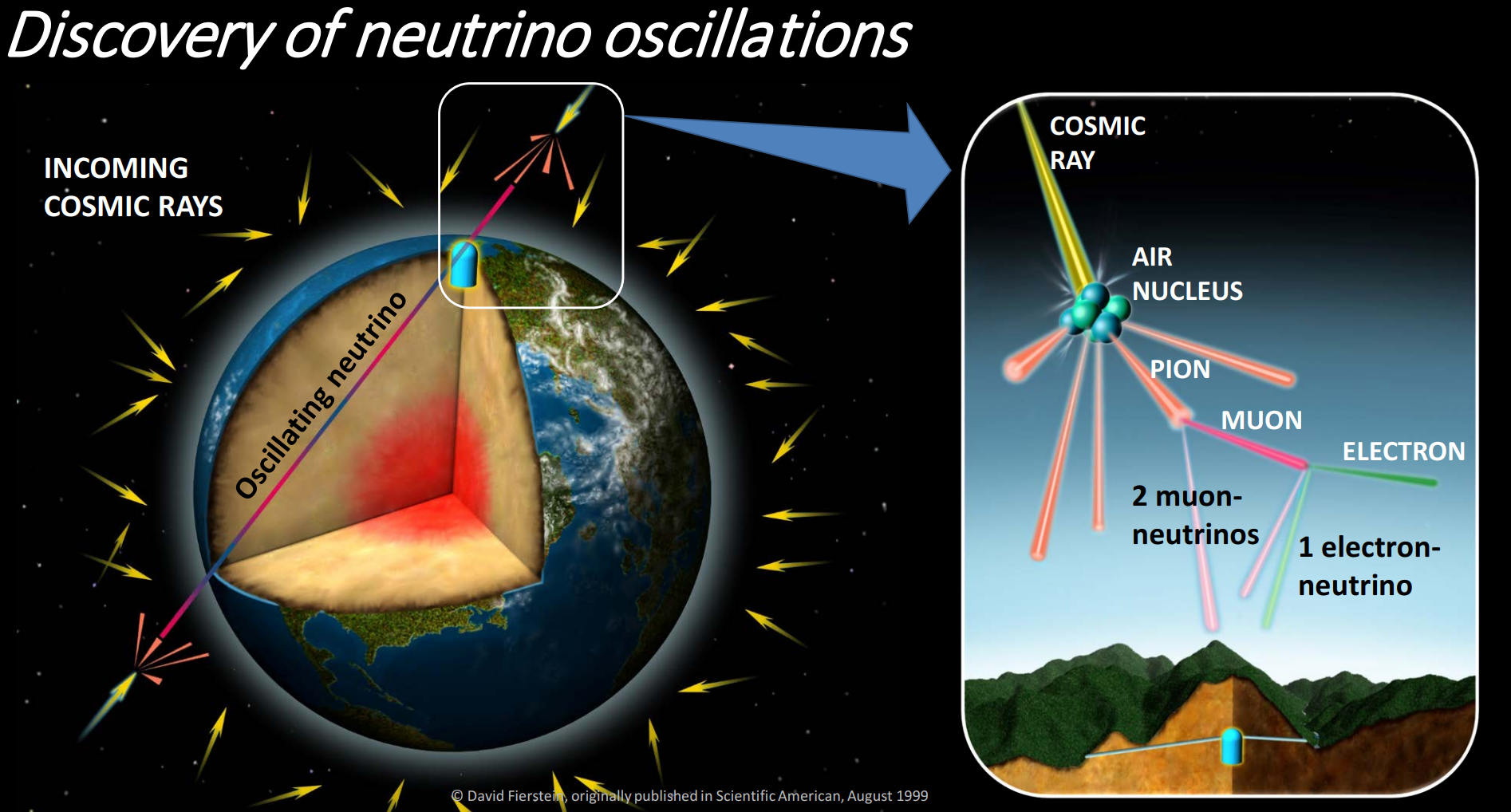 Kajita, Nobel Lecture
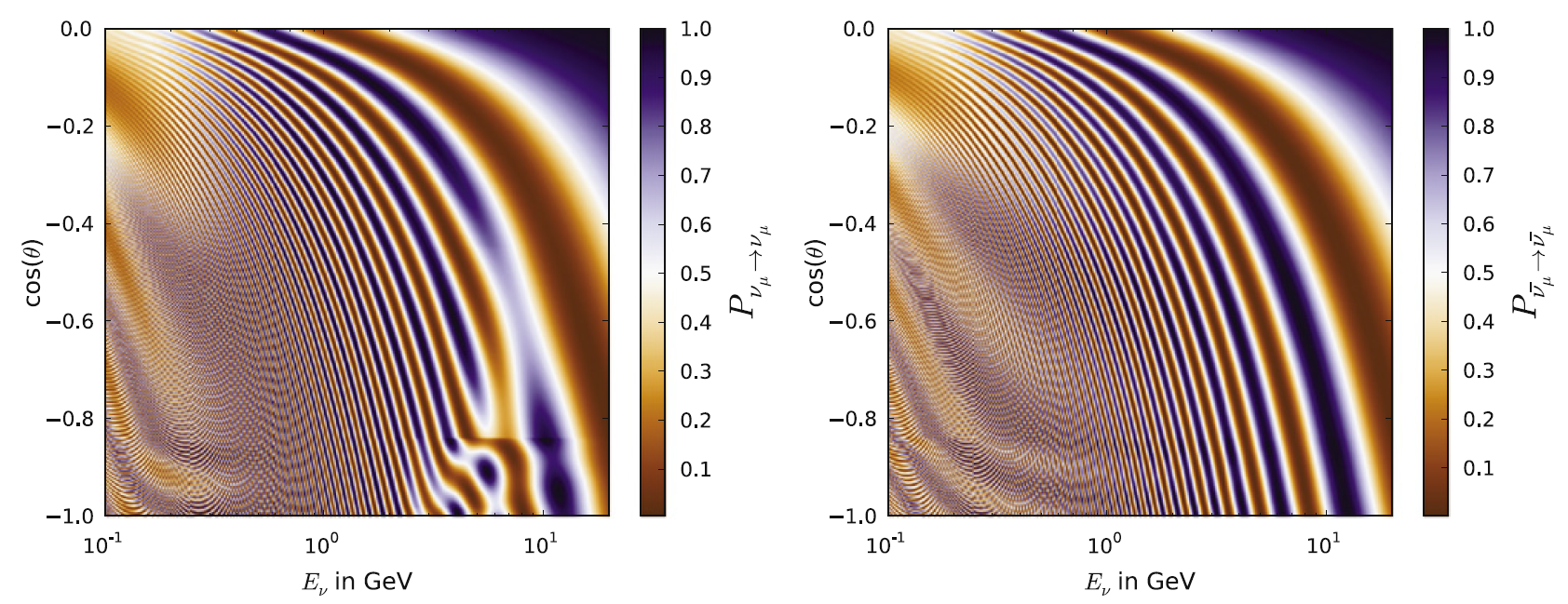 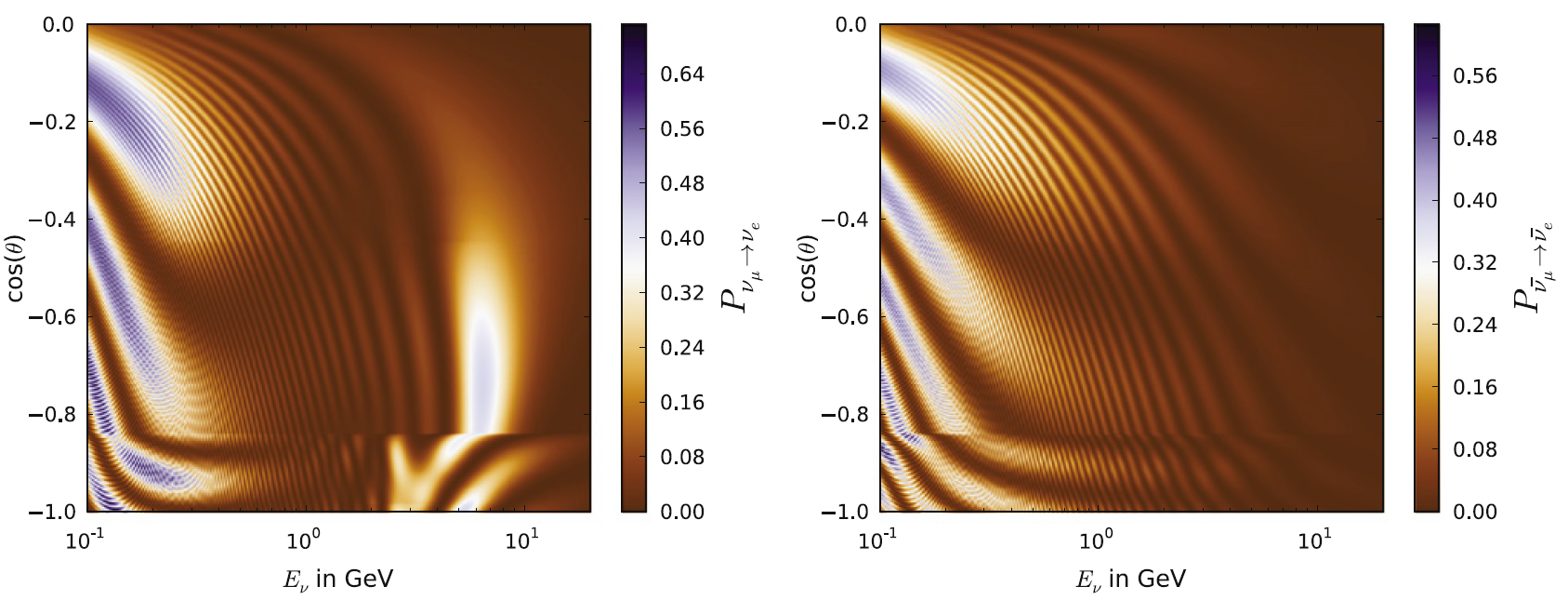 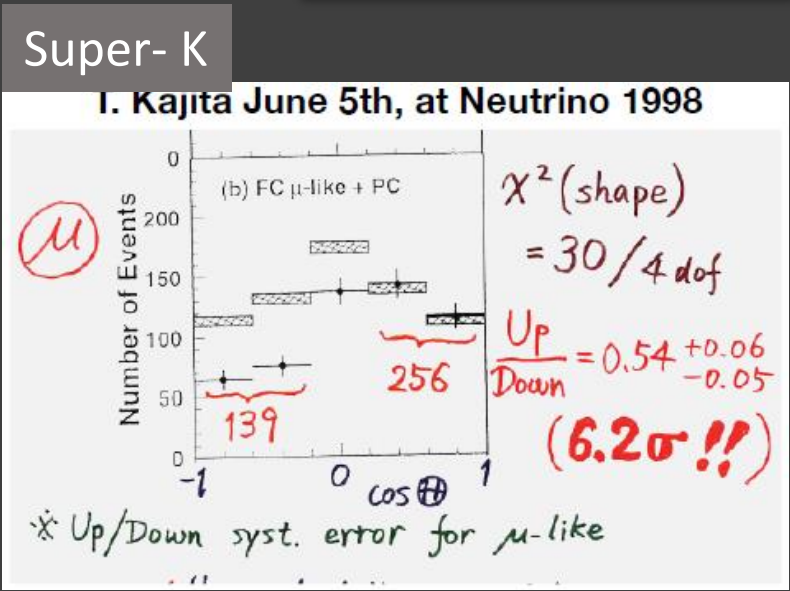 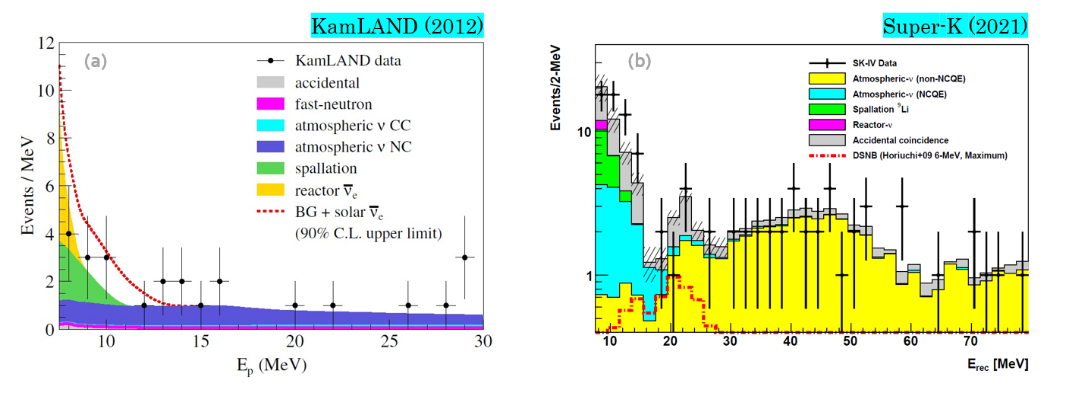 In the near future:
Important signal in neutrino oscillation study: Mass ordering, CP phase
Significant background in rare event researches: DSNB, proton decay, dark matter, etc.
Jie Cheng
vSTEP2024
12
Atmospheric Neutrino: Flux
Phys.Rev.D 103 (2021) 5, 053001
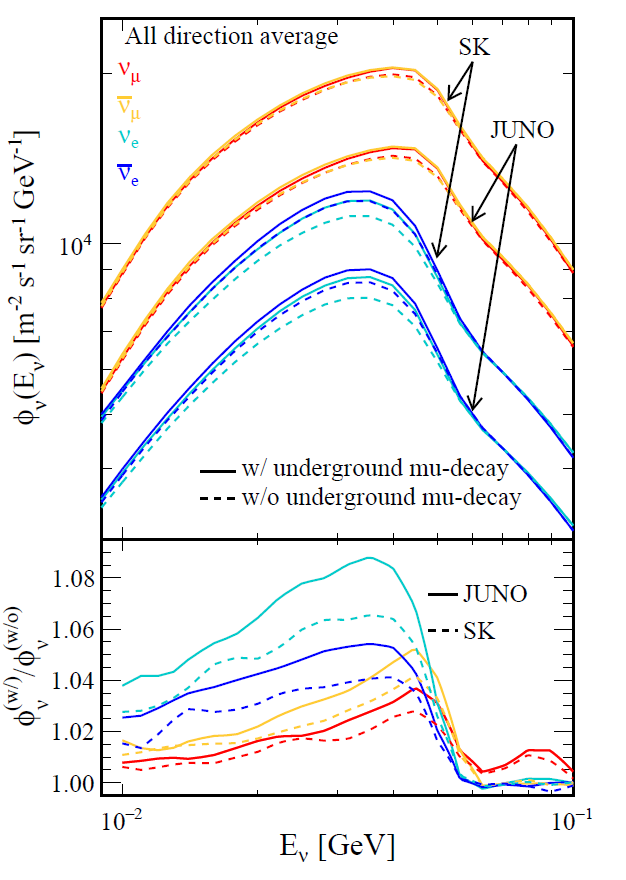 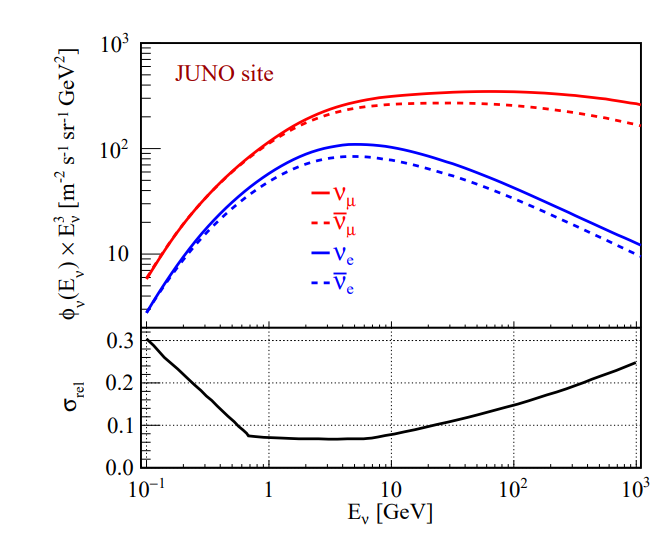 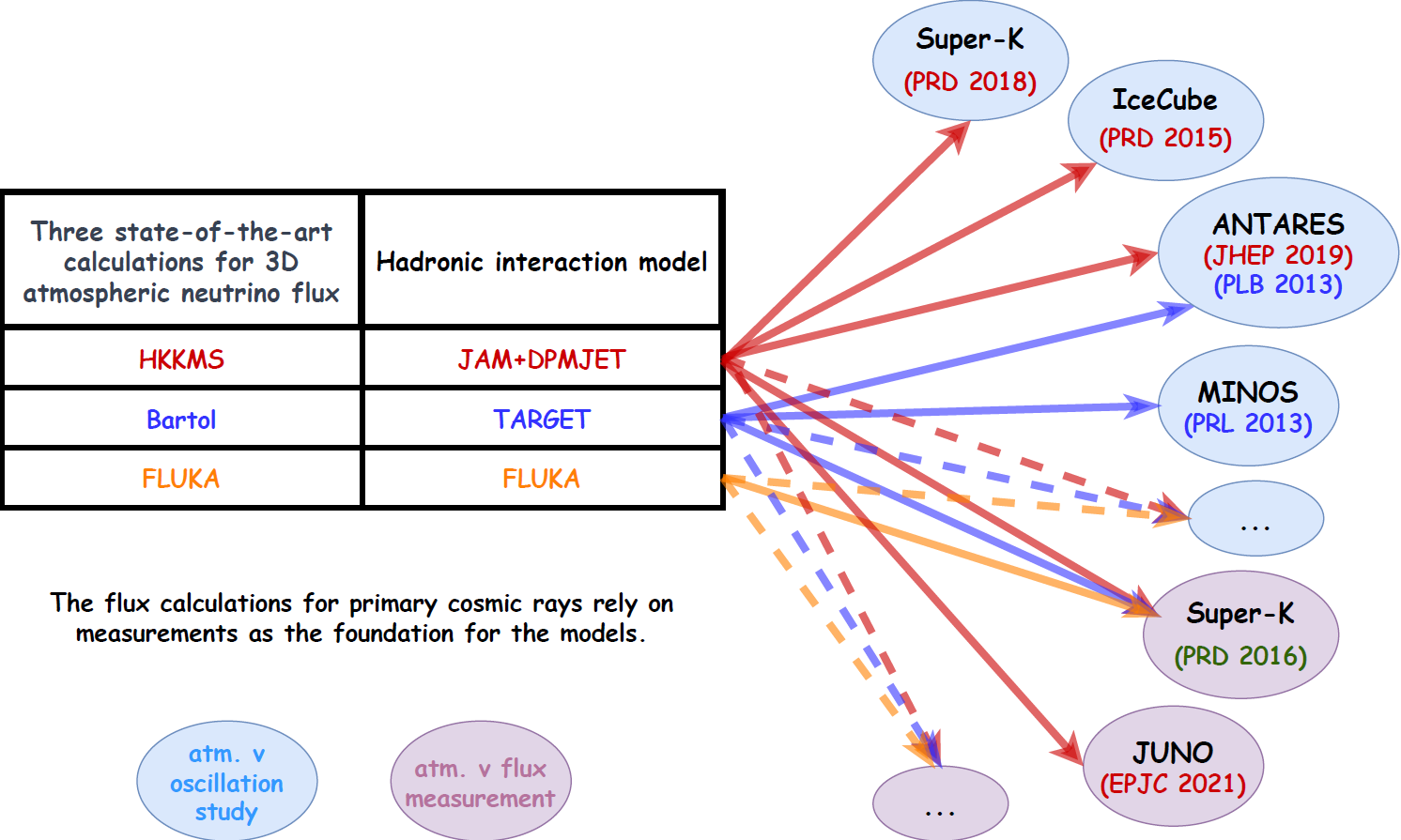 JUNO site
Curtesy of the Honda Group
Jie Cheng@WANP2022
Sato Kazufumi@Neutrino2022
HKKMS atmospheric neutrino flux model for JUNO
Flux calculation developed from 10 MeV to 100GeV
13
Cheng et al, Phys. Rev. D 103. 05001 (2021)
Cheng et al, arXiv 2404.07429
GENIE, NuWro, etc.
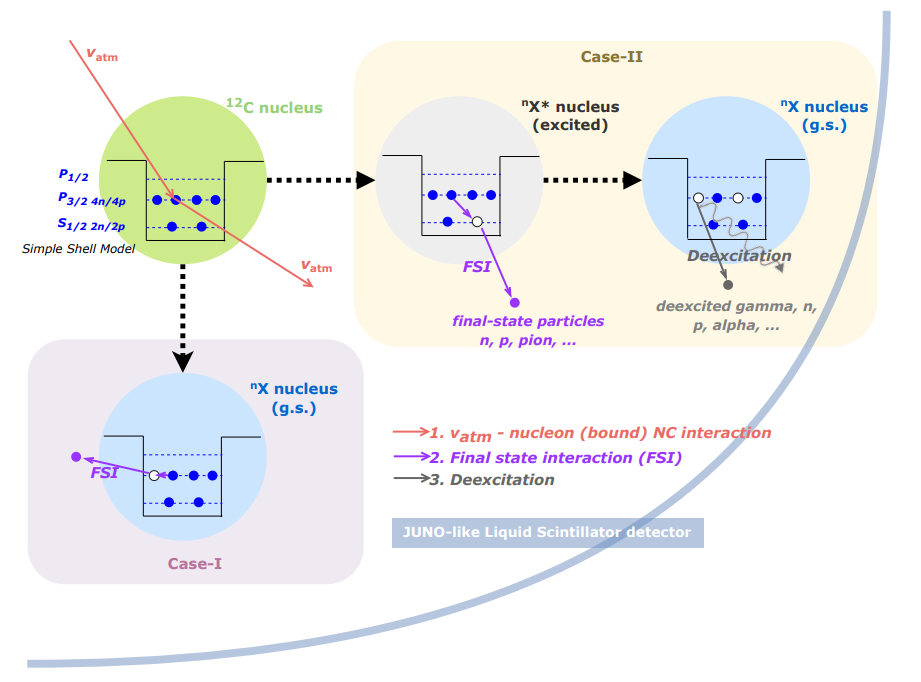 Neutrino Interaction in LS
Residual nucleus is excited
TALYS
De-excitation of Residual nucleus
Residual nucleus is g.s.
Decay of Residual nucleus
Geant4
Detector simulation
Detector efficiency
Taking neutral-current (NC) interaction for example
Neutrino flux
Oscillation probability
Jie Cheng
vSTEP2024
14
Neutrino Generator Models
Summary of the main features of models used in early and recent stages
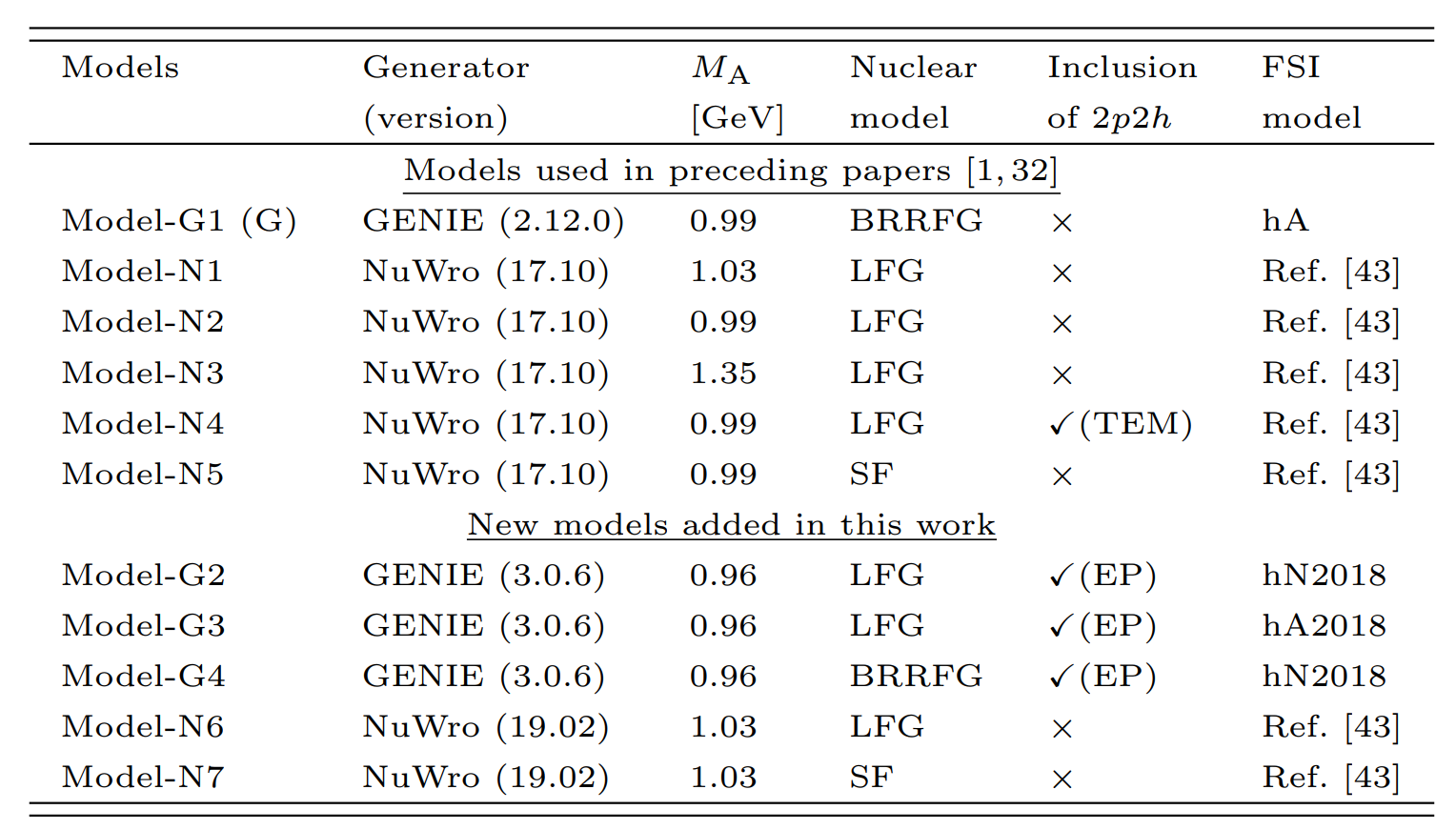 for QE
Validated with MINERvA data
https://zenodo.org/records/6774990
Investigate the impact of different generators, nuclear model, FSI models on the prediction
All processes are included, new models primarily focus on variations related to QE and do not fully explore variations related to RES, COH, and DIS
Plan to include GiBUU and NEUT in our calculation
Jie Cheng
vSTEP2024
15
TALYS-based Deexcitation Model of Residual Nucleus
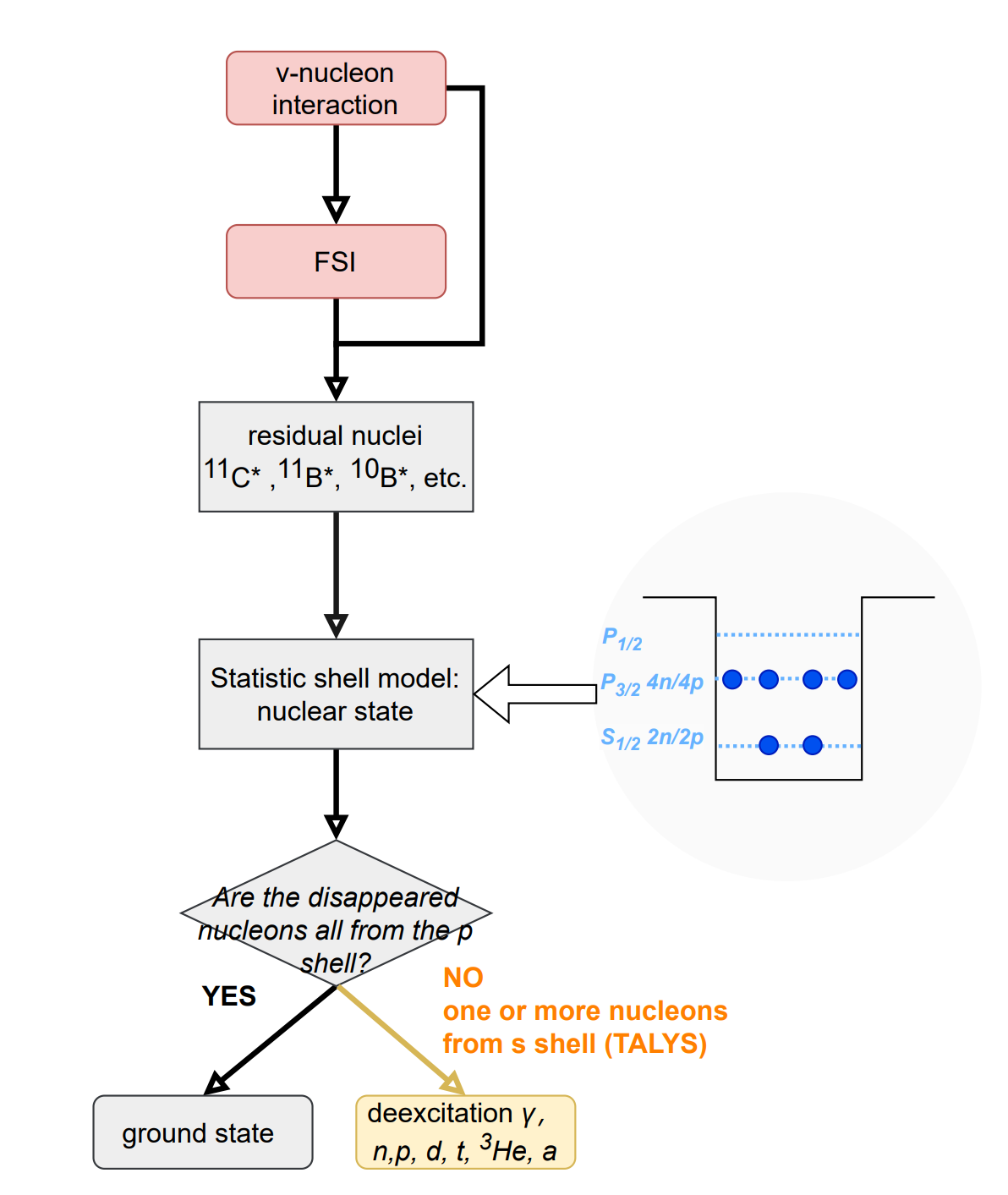 Simple shell model  Status of the residual nuclei
Phys. Rev. D 67 (2003) 076007
All residual nuclei with A>5 have been considered
Go beyond simple shell model 
considering the correlation between P shell (P1/2 and P3/2)
will be implemented
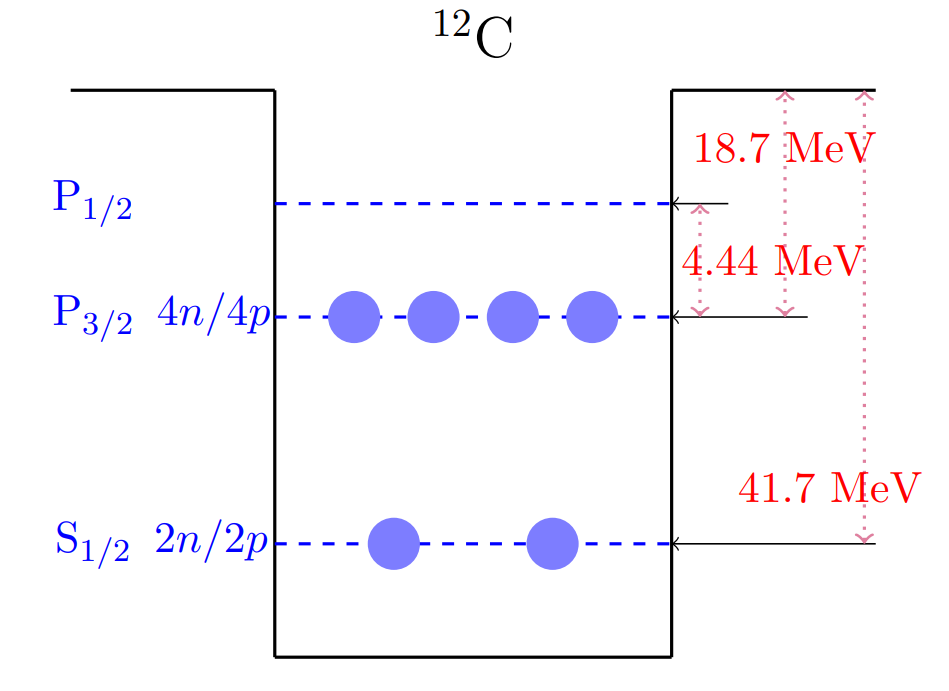 2.   TALYS  Simulate residual nucleus at certain high excited energy
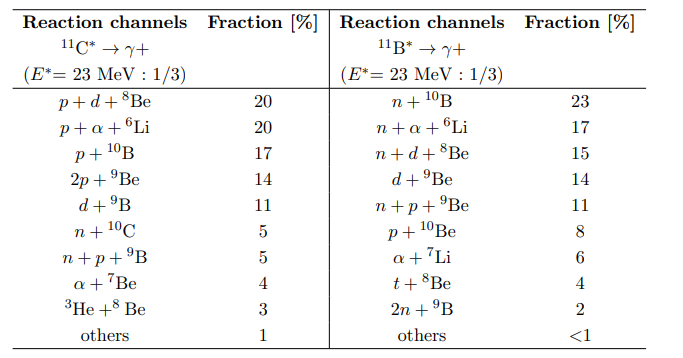 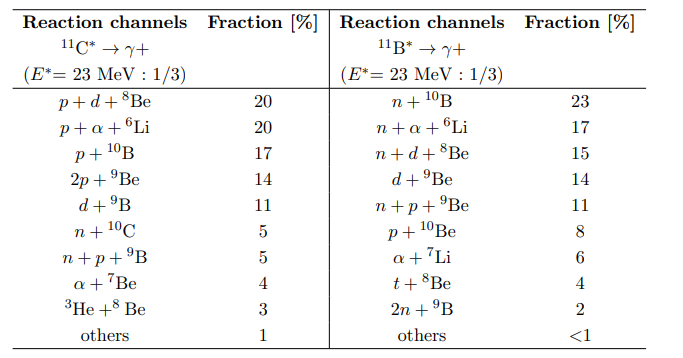 Jie Cheng
vSTEP2024
16
Impact of Deexcitation on Final-state Production of NC Events
Cheng et al, Phys. Rev. D 103. 05001 (2021)
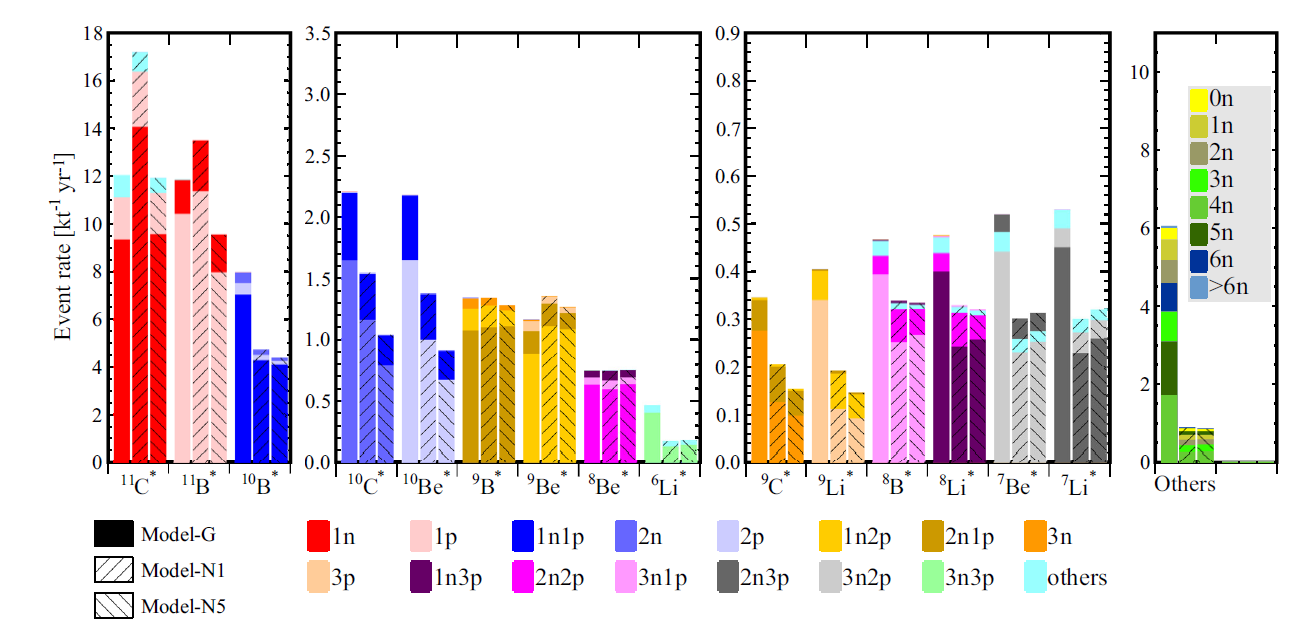 Before deexcitation, 11C, 11B, 10B dominated
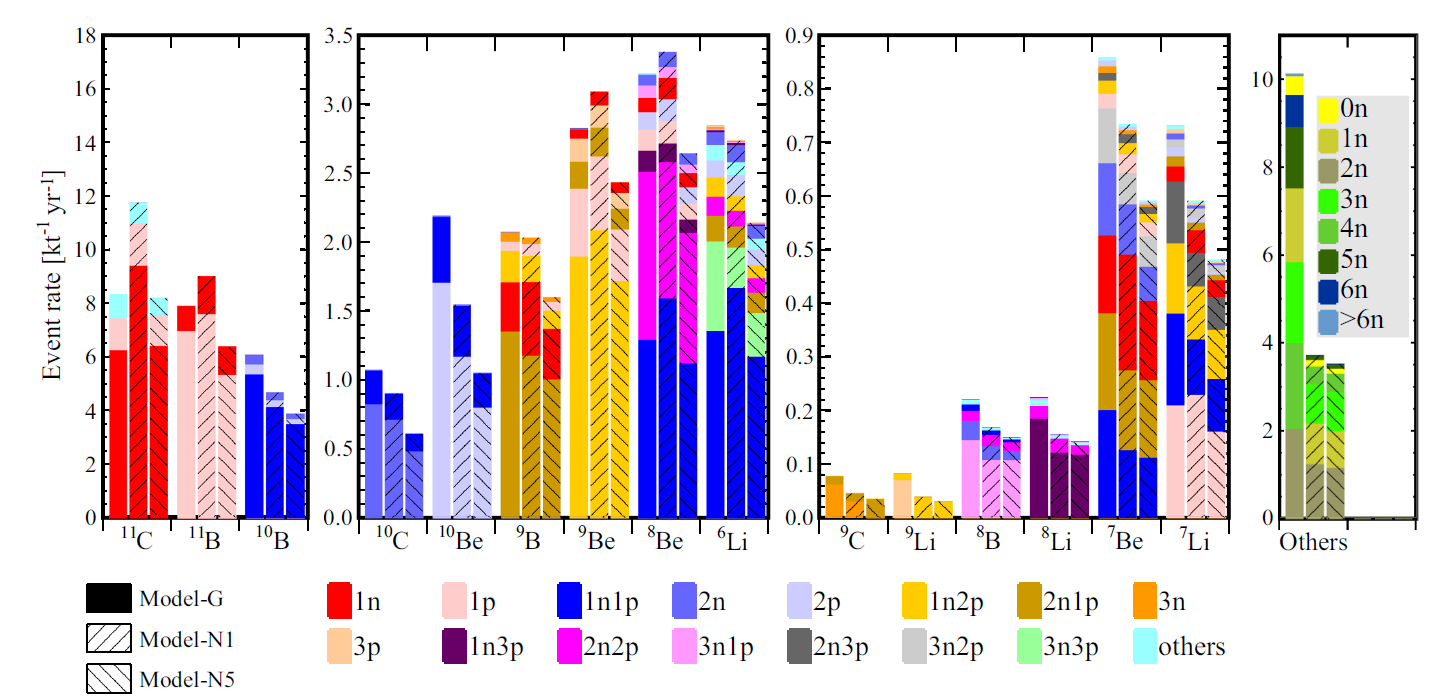 After deexcitation , 11C, 11B, 10B reduced, with more lighter nuclei
Exclusive final-state information, such as the neutron multiplicity, the charge pion multiplicity, the unstable nuclei, is important for tagging and reducing the background
Jie Cheng
vSTEP2024
17
GEANT4-based Detector Simulation
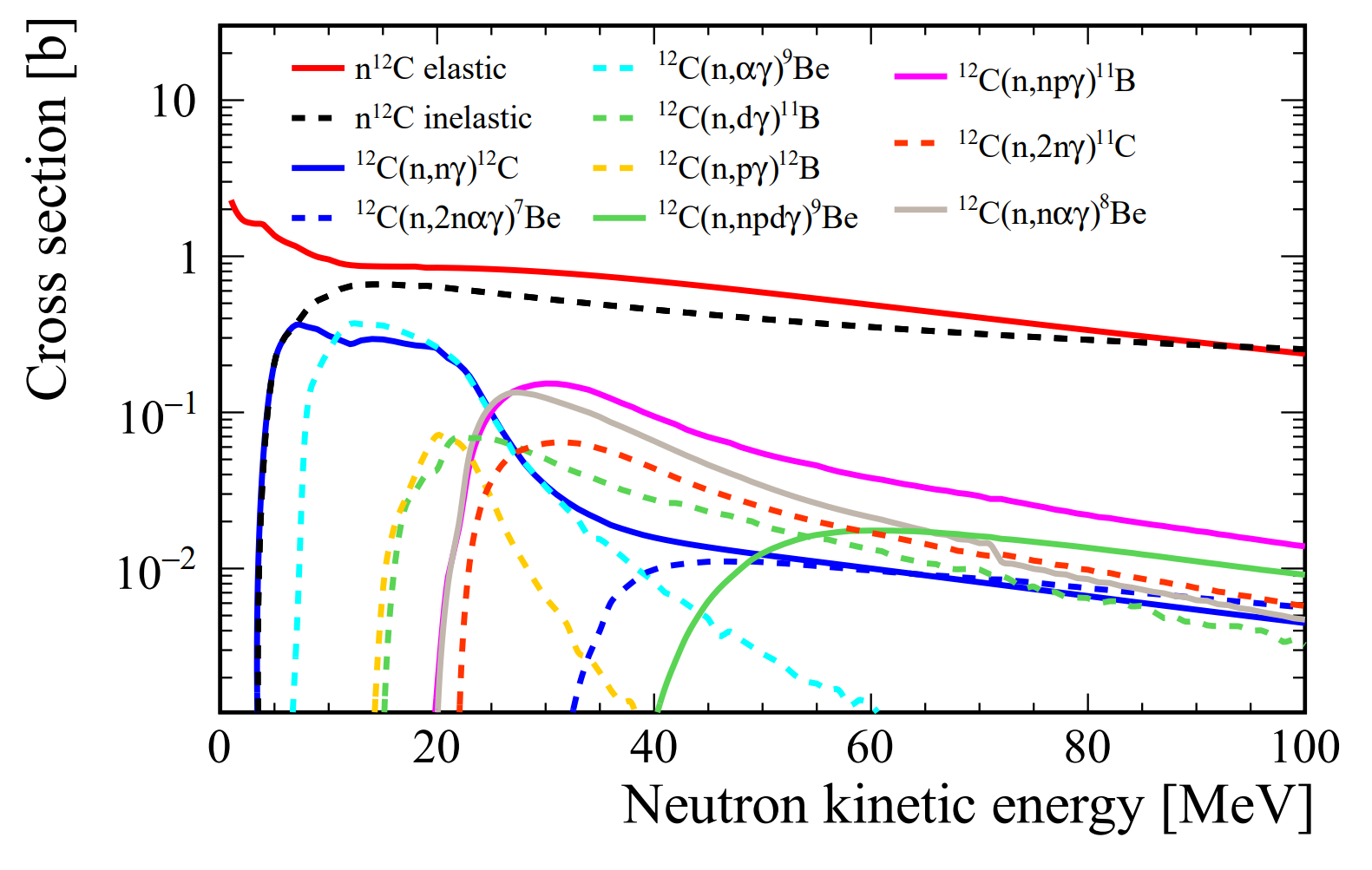 arXiv 2311.16550
Extracted from the results of TALYS
Jie Cheng
vSTEP2024
18
IBD-like NC Background
Cheng et al, arXiv 2404.07429
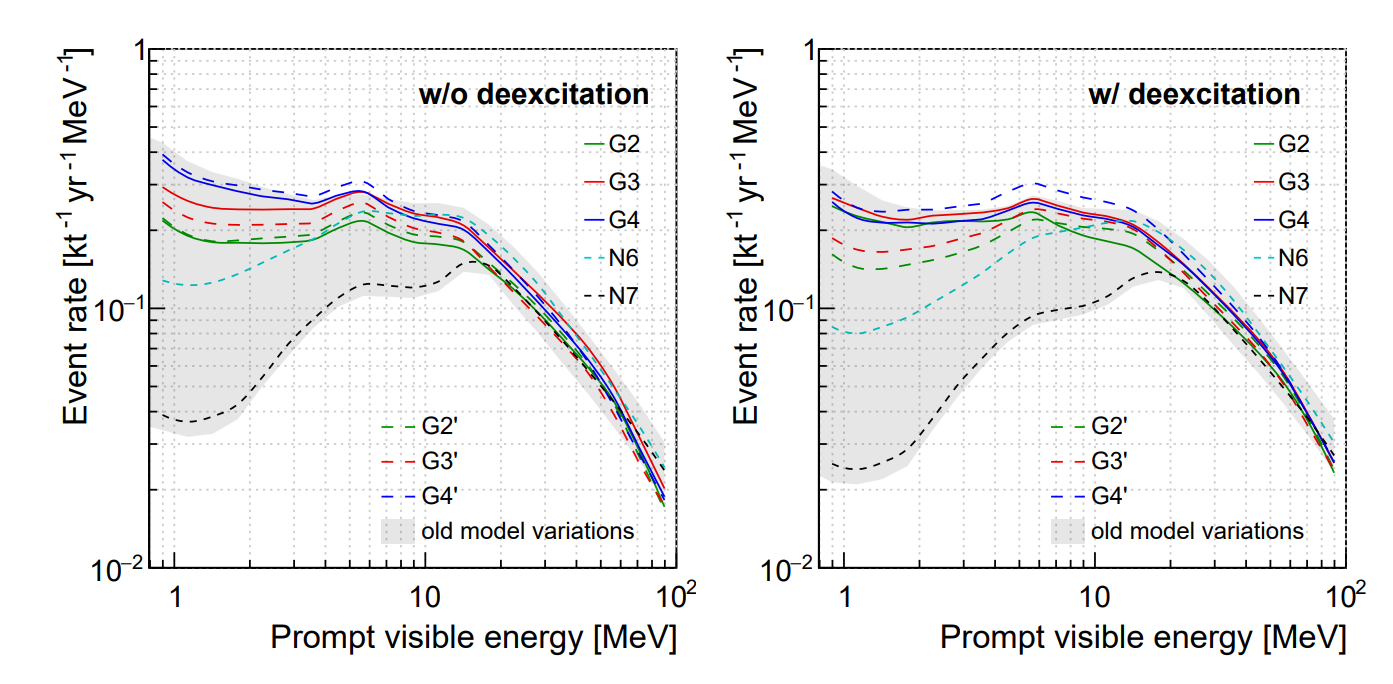 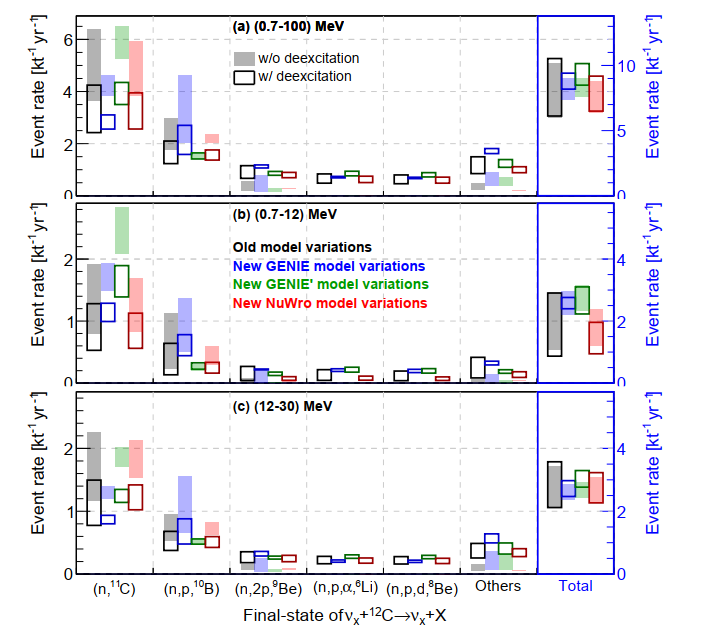 Reactor neutrino energy range
DSNB energy range
Focus on the prompt visible energy below 100 MeV
Large model variation in energy < 20 MeV, the model prediction lack sufficient experimental constraints.
With deexcitation, 
energy spectra shift to higher energies and enlarge the model variations
dominant channels with 11C and 10B reduce, and channels with lighter nuclei increase
The NC background rate with deexcitation as the nominal result
First detailed calculation of atm-v NC background in reactor neutrino energy range
2024/5/19
程捷，NCEPU
19
GeV Neutrino Event Generator-DetSim Interface at JUNO
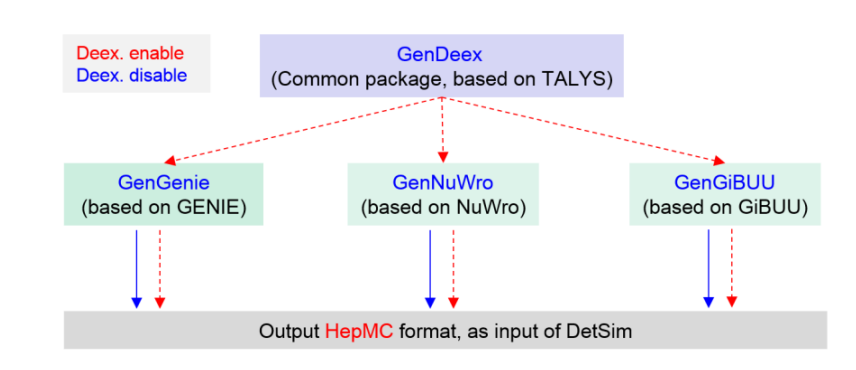 GenNEUT (on-going)
(based on NEUT)
GANYMEDE (GeV neutrino interaction) group is established to deeply understand the GeV neutrino interaction
Work on the latest versions of GENIE, NuWro, GiBUU, NEUT, and integrating them into the JUNO offline software framework.
2024/5/19
程捷，NCEPU
20
Constraining Neutrino Interactions Transverse Kinematic Imbalance (TKI)
TKI: precisely identify intranuclear dynamics, or the absence thereof, in neutrino-nucleus interactions – an analogue of the missing energy technique used in collider experiments.
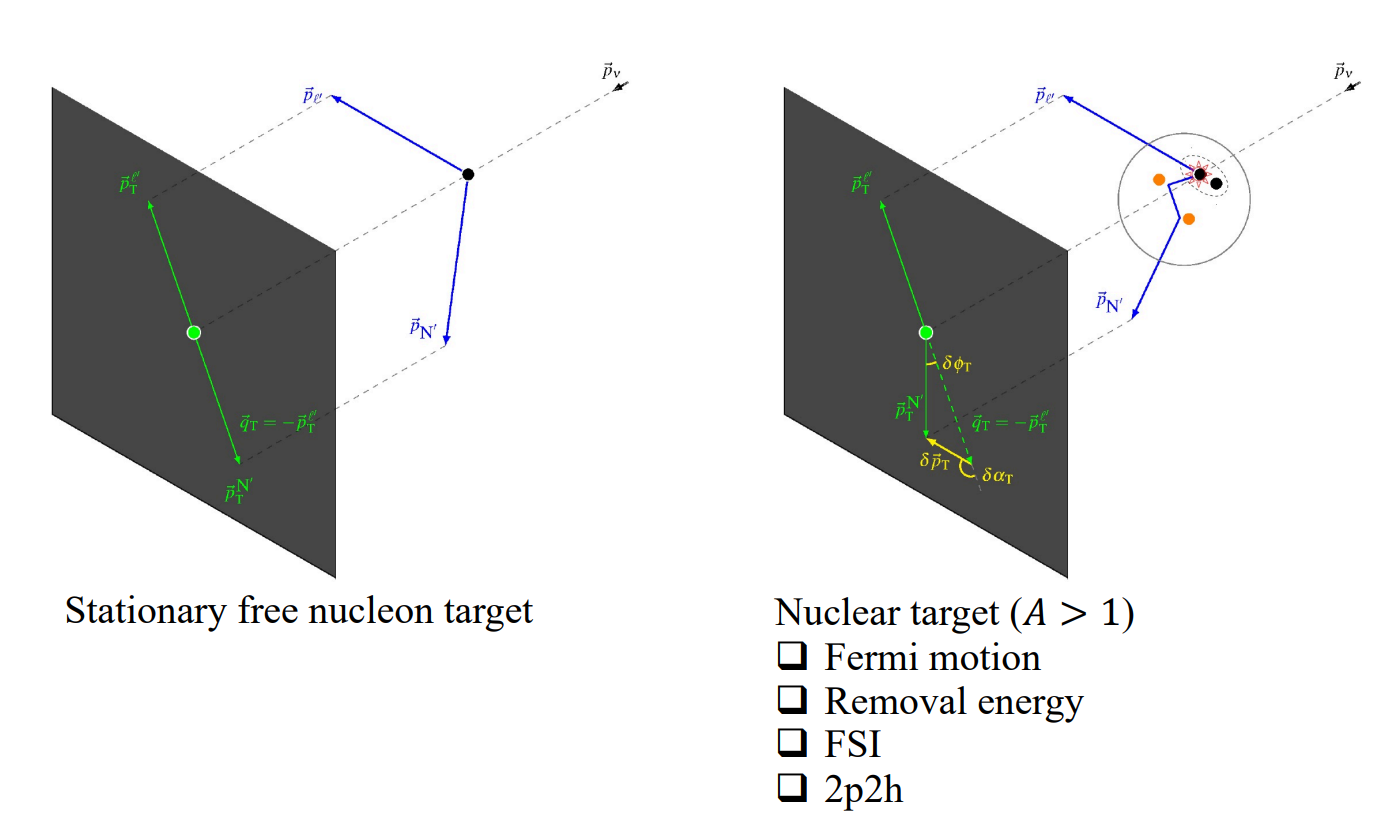 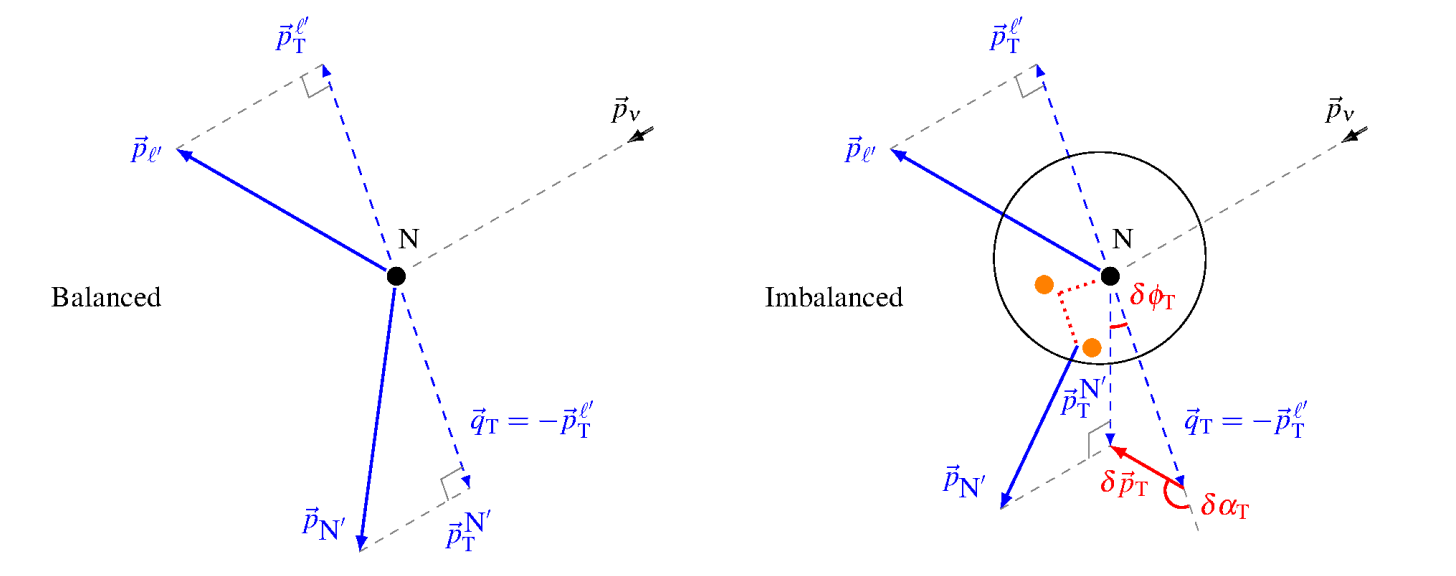 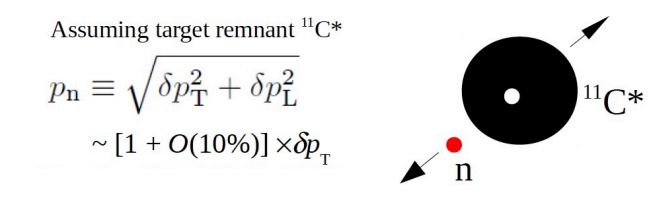 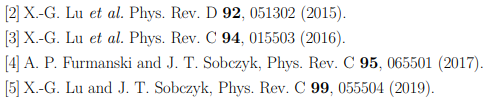 Jie Cheng
vSTEP2024
21
Generator Performance in TKI
Cheng, Qu, Wen, Lu @ neutrino 2022
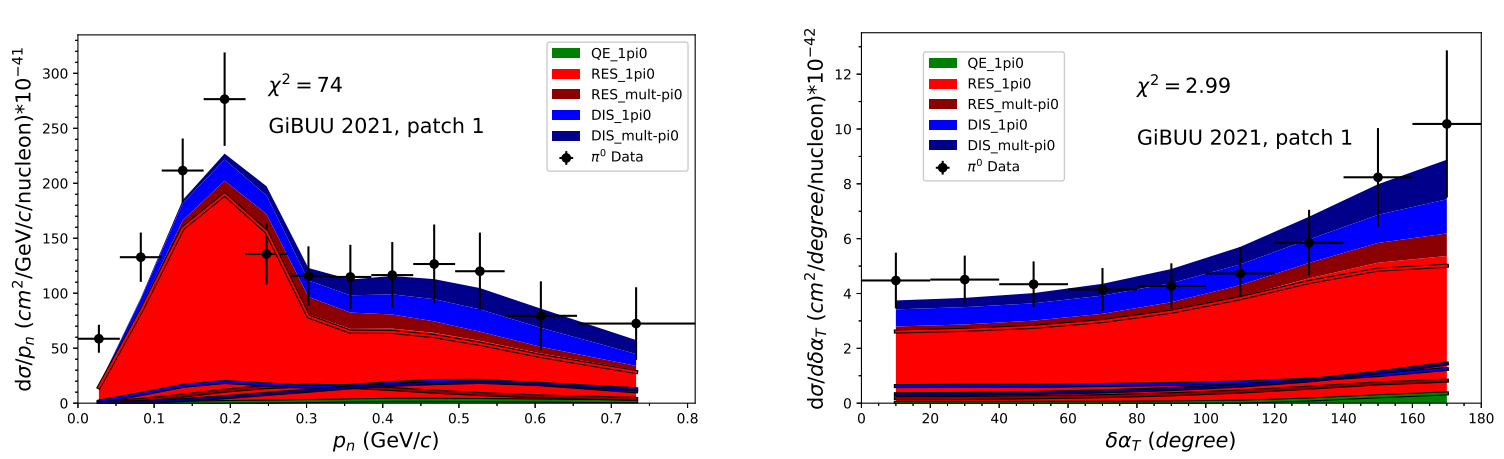 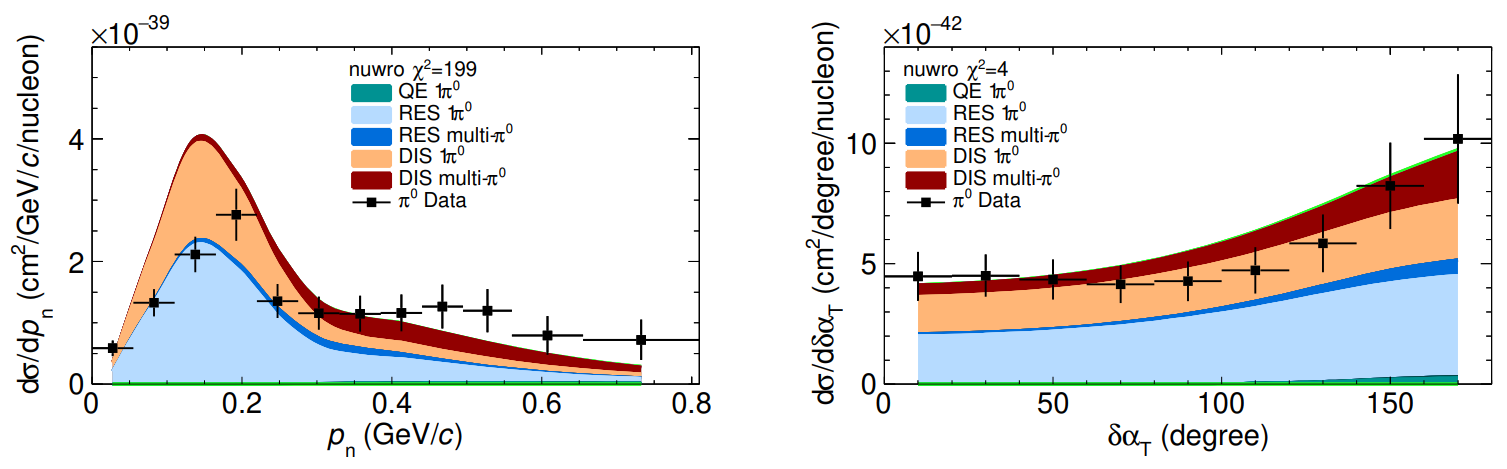 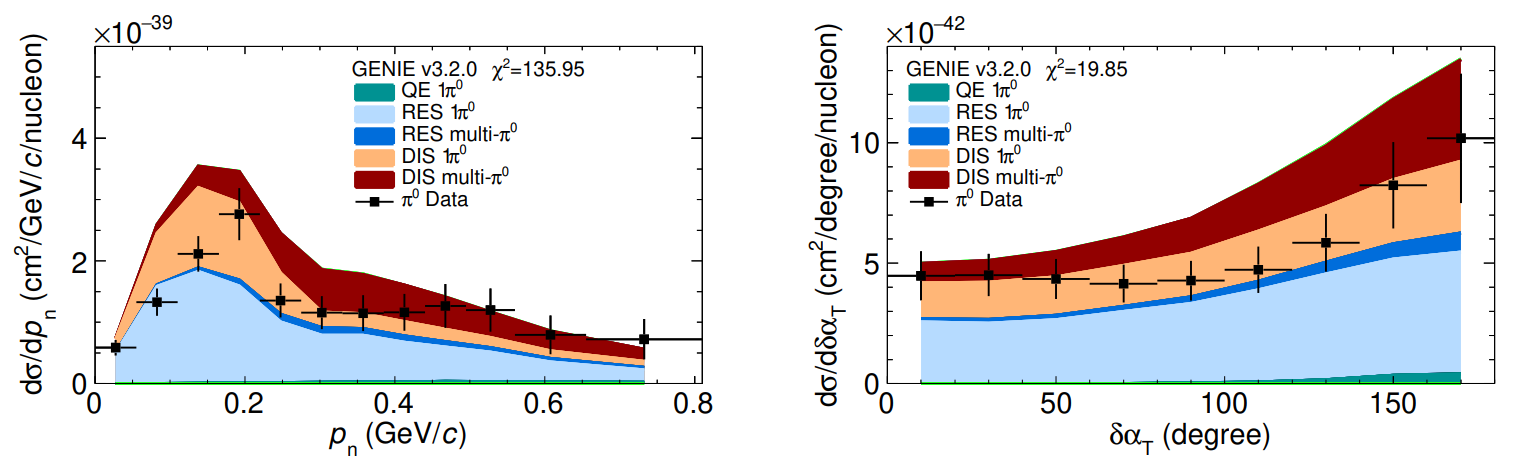 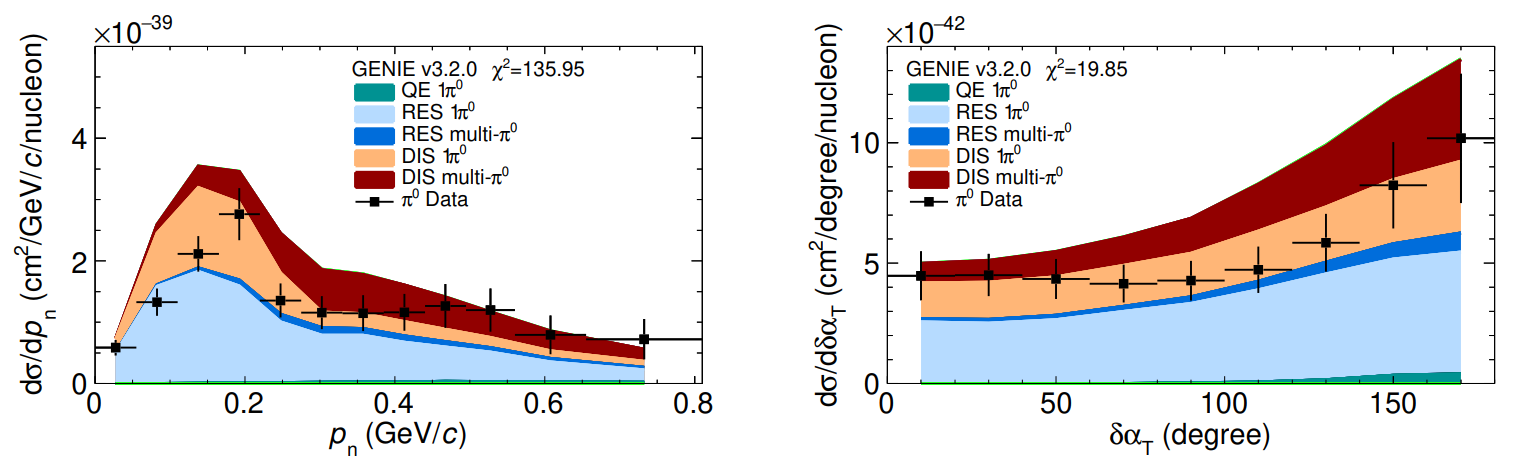 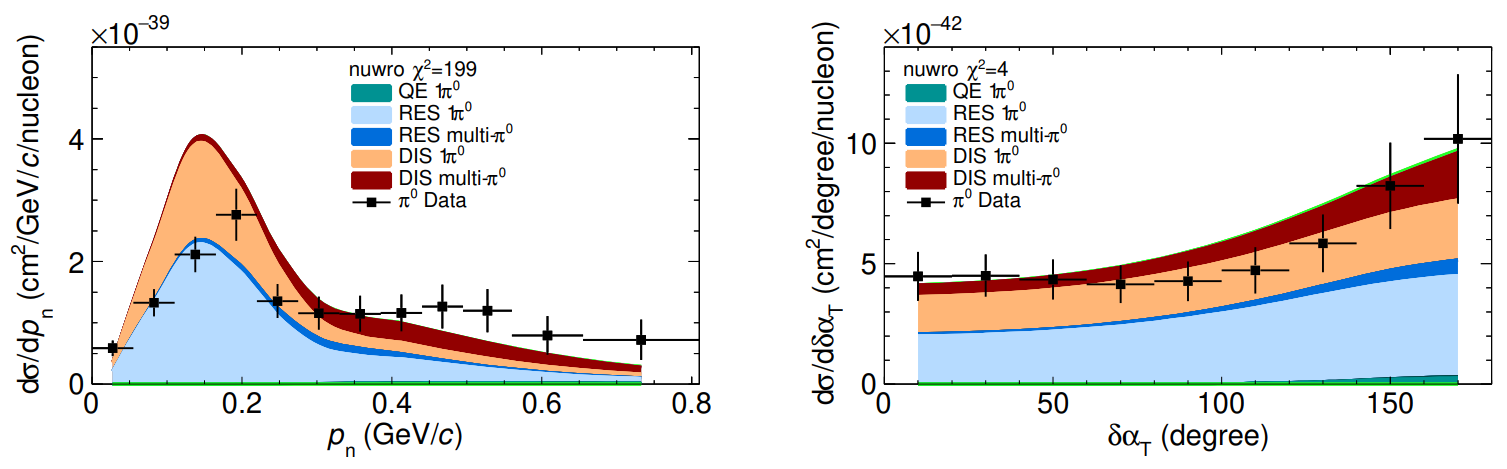 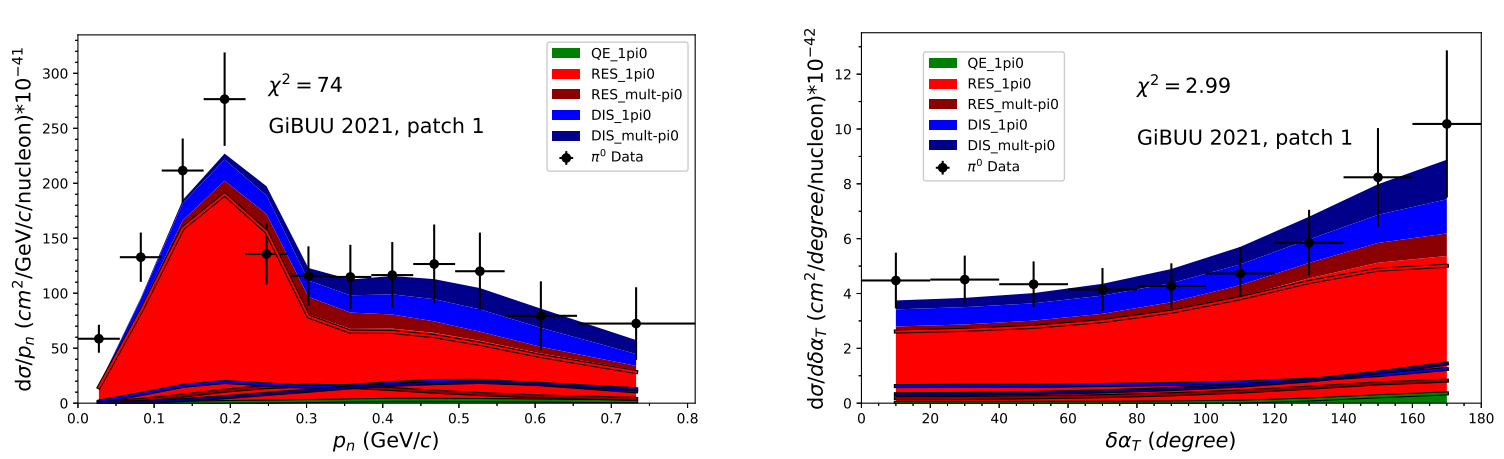 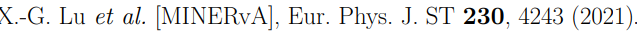 Jie Cheng
vSTEP2024
22
Summary and Prospects
Supernova neutrino and atmospheric neutrino generators are important (necessary) tools to forecast what’s happened if these neutrinos attend the detectors
Deeply understand neutrino flux, propagation (oscillation), cross section, as well as the detector response
Introduce more reliable (or data-driven) models into the neutrino experiment
For atmospheric (GeV) neutrino, develop
Flux calculation at low energies
Neutrino interactions (including de-excitation)
Not only rely on the model predictions, but also seek measurements to tune the model and constrain the associated uncertainty
JUNO
…
Thank you!
Jie Cheng
vSTEP2024
23
backup
Jie Cheng
vSTEP2024
24